Results for GSI experimentsComparing: Hyperspectral clear radiance / Global OSSE observations/ no DAVerifying against nature run
11/26/13
Vukicevic, Annane, Delgado and Williams
Analyses at 080502002nd cycle
11/26/13
Vukicevic, Annane, Delgado and Williams
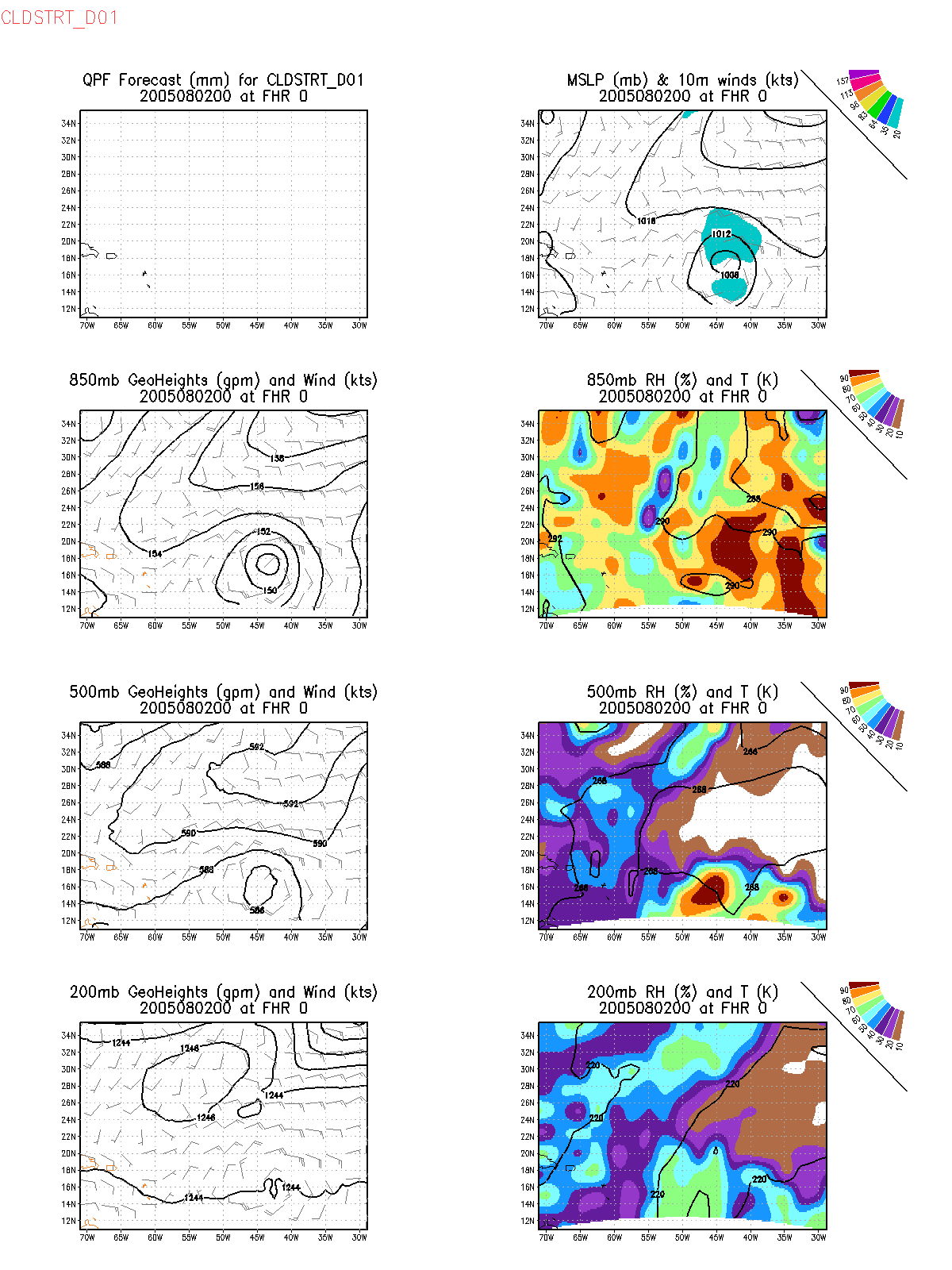 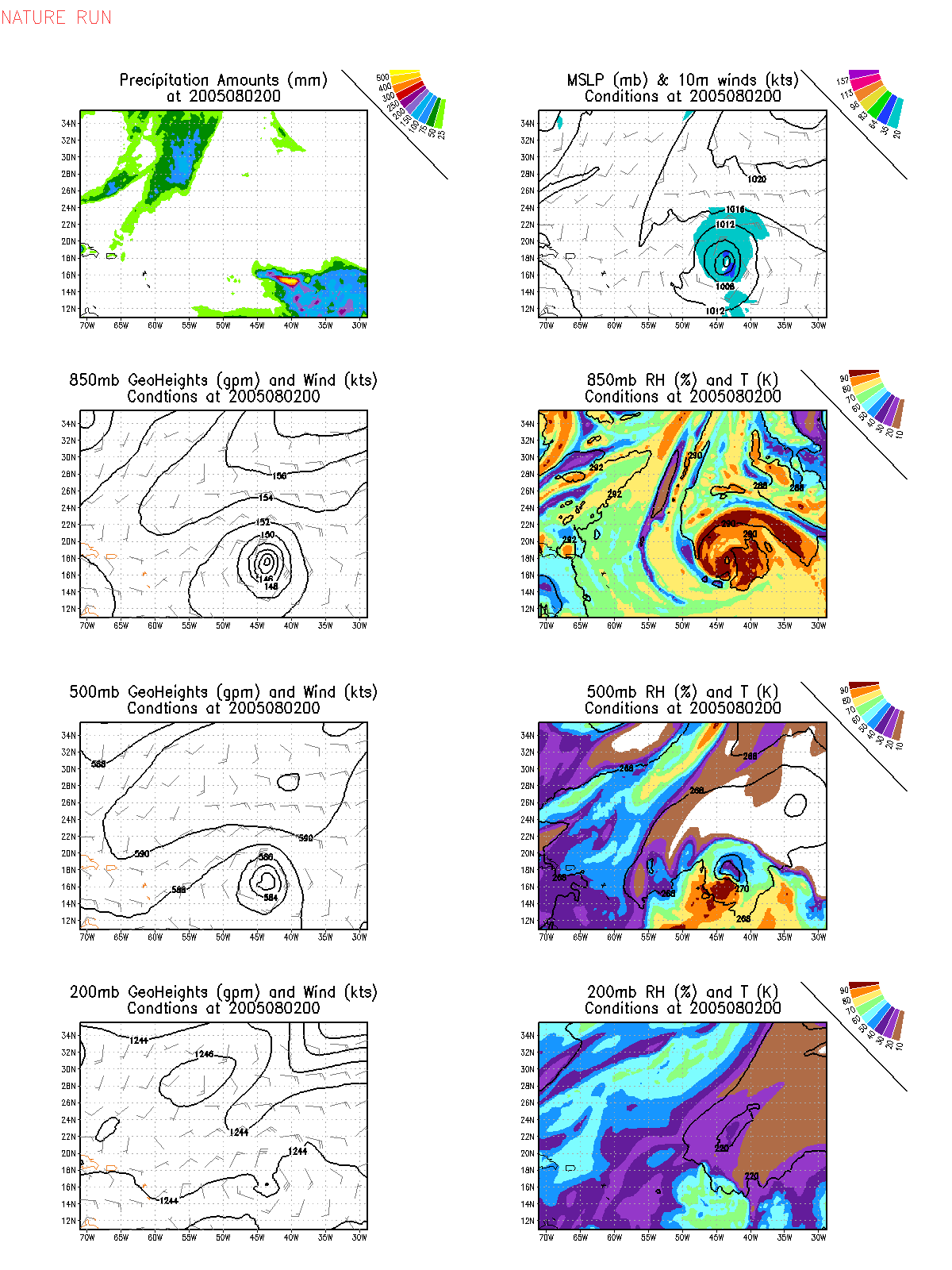 11/26/13
Vukicevic, Annane, Delgado and Williams
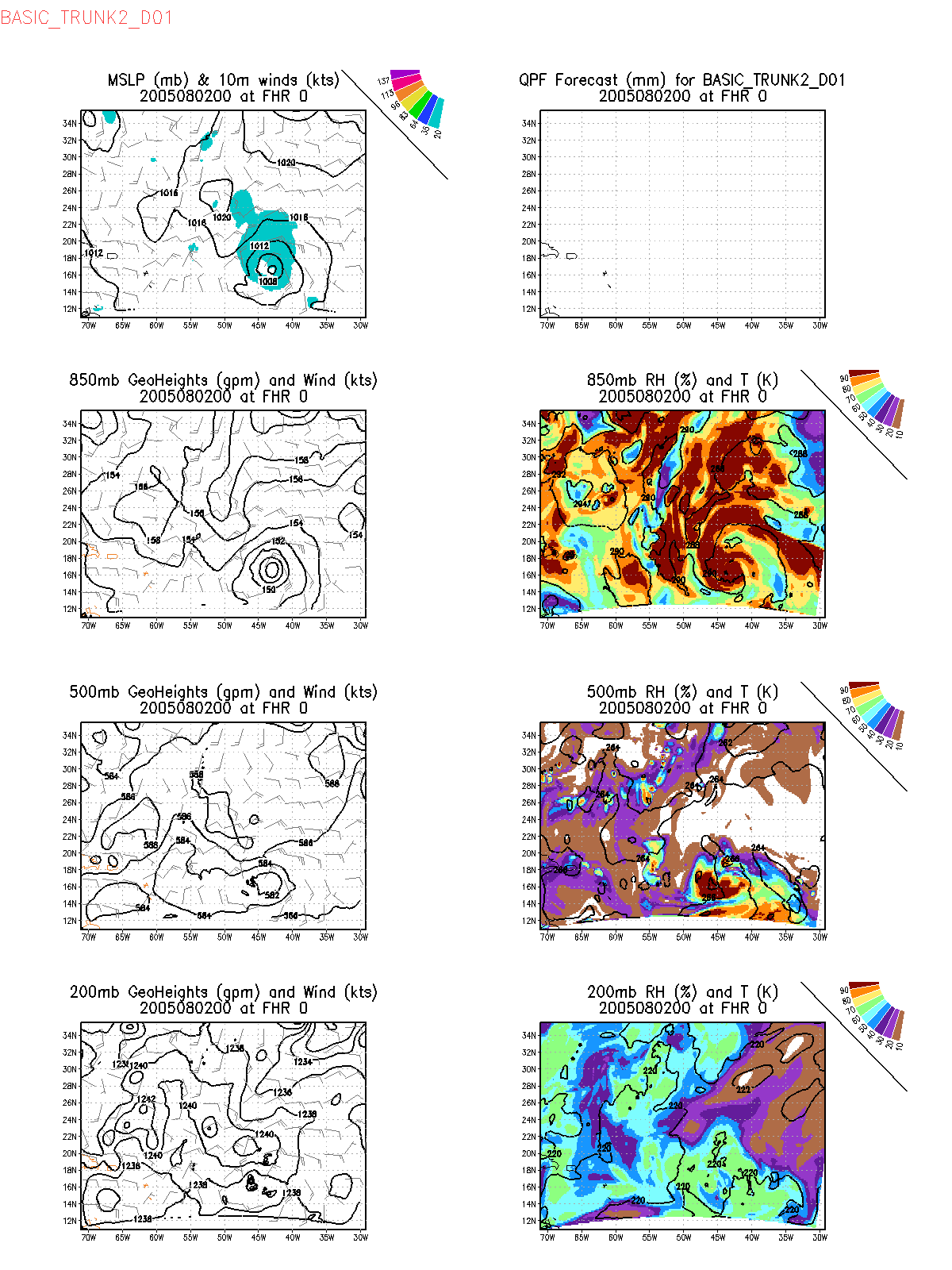 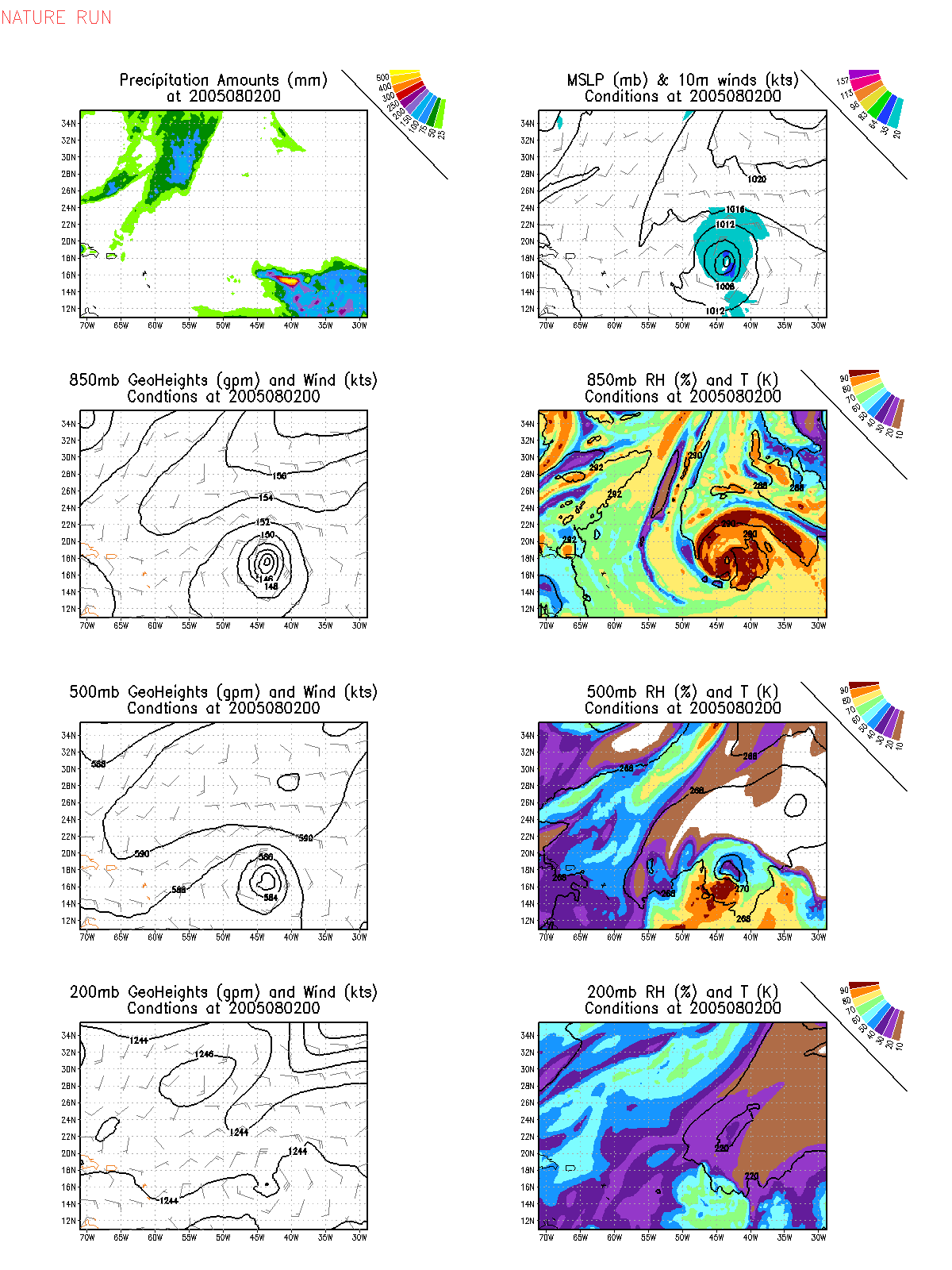 11/26/13
Vukicevic, Annane, Delgado and Williams
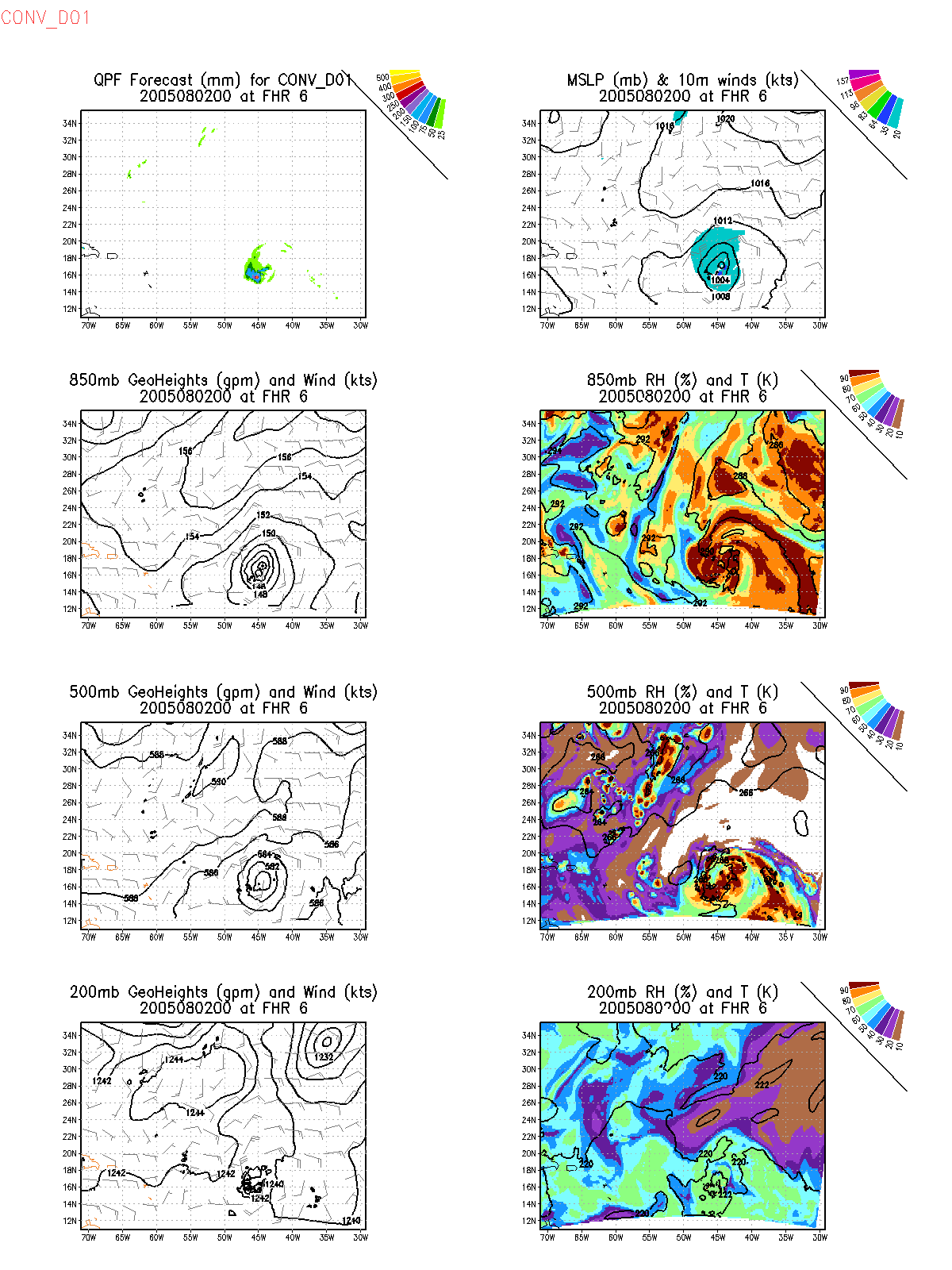 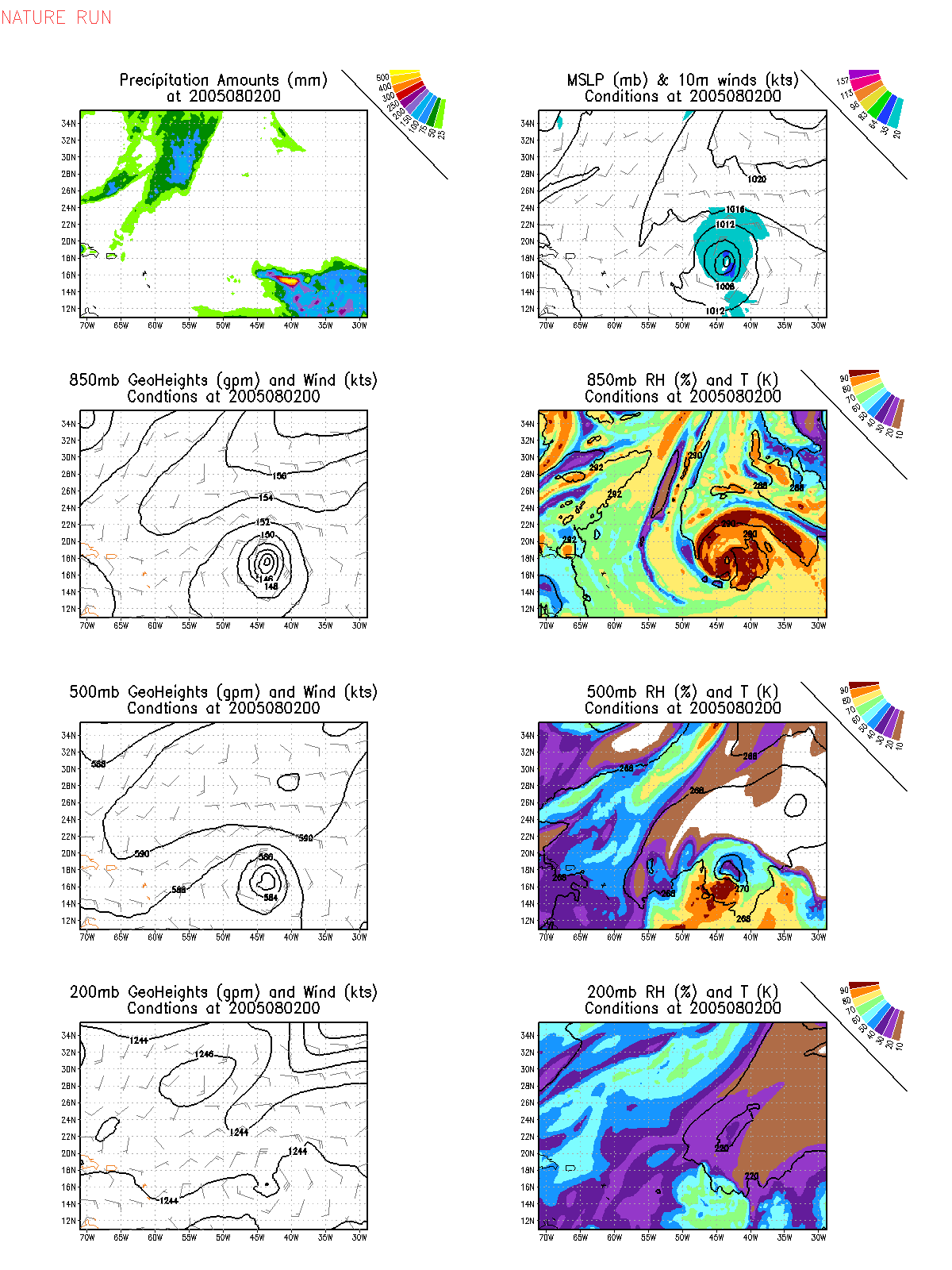 11/26/13
Vukicevic, Annane, Delgado and Williams
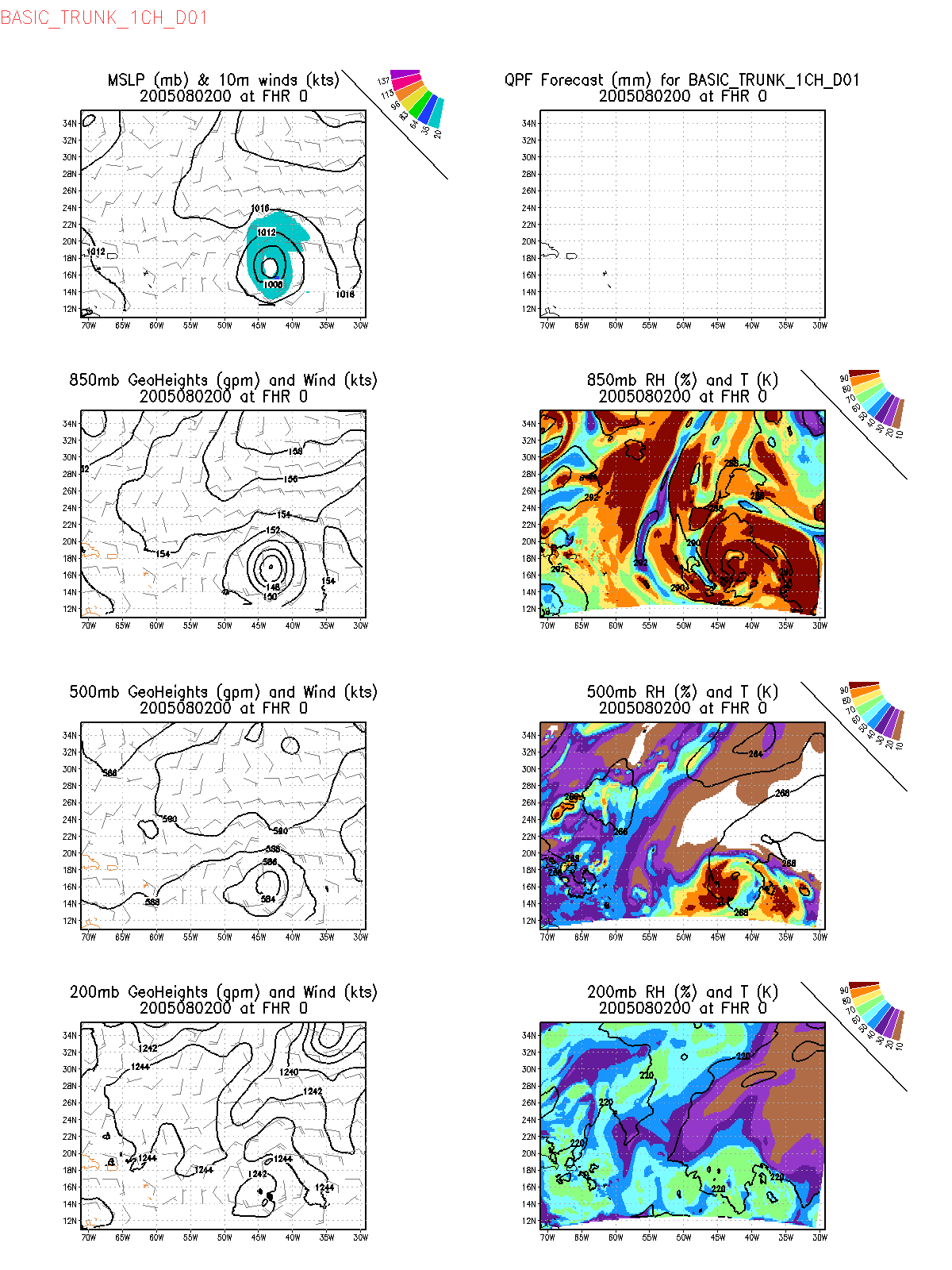 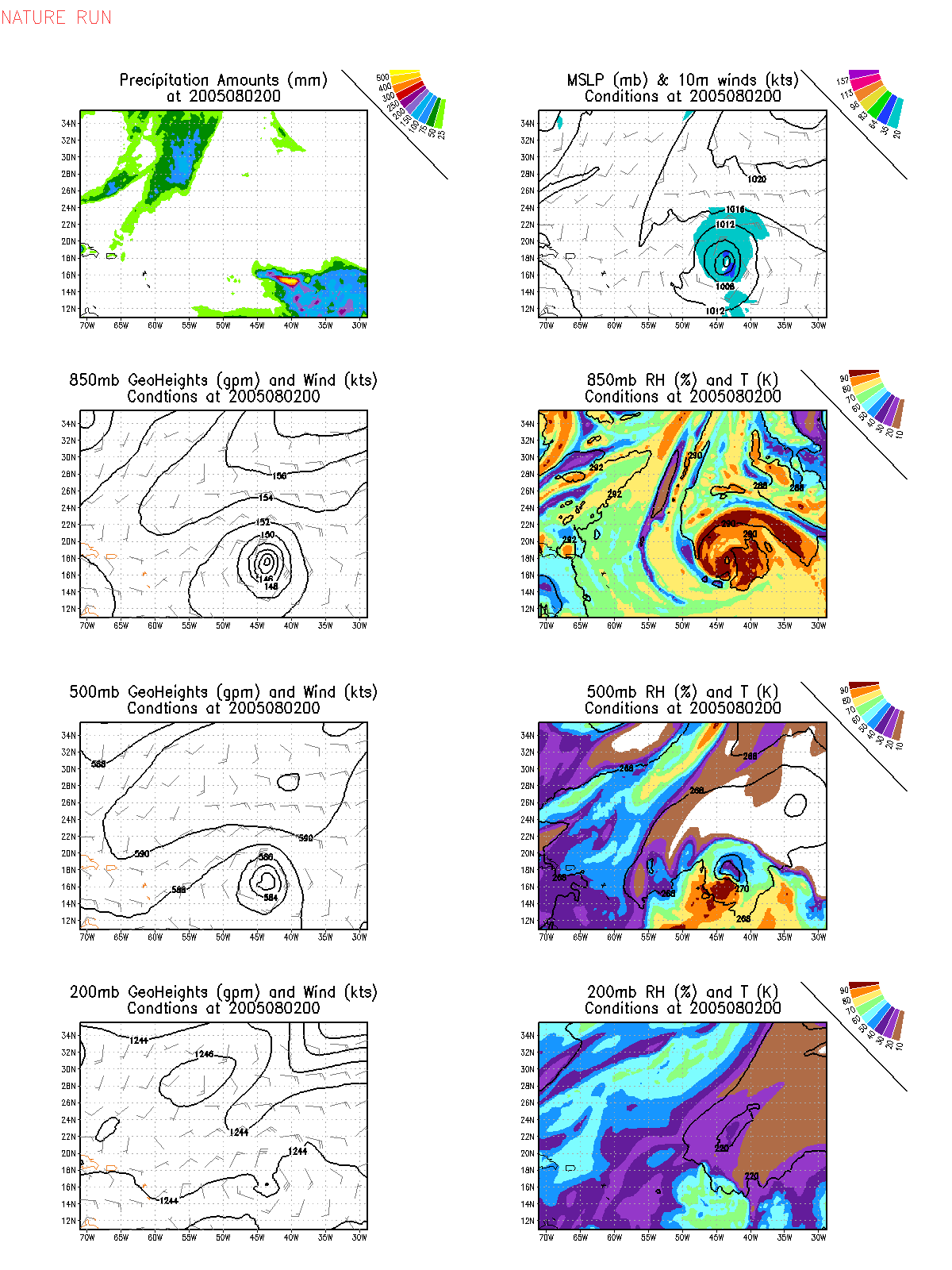 11/26/13
Vukicevic, Annane, Delgado and Williams
72 h forecasts from 08050200 analyses
11/26/13
Vukicevic, Annane, Delgado and Williams
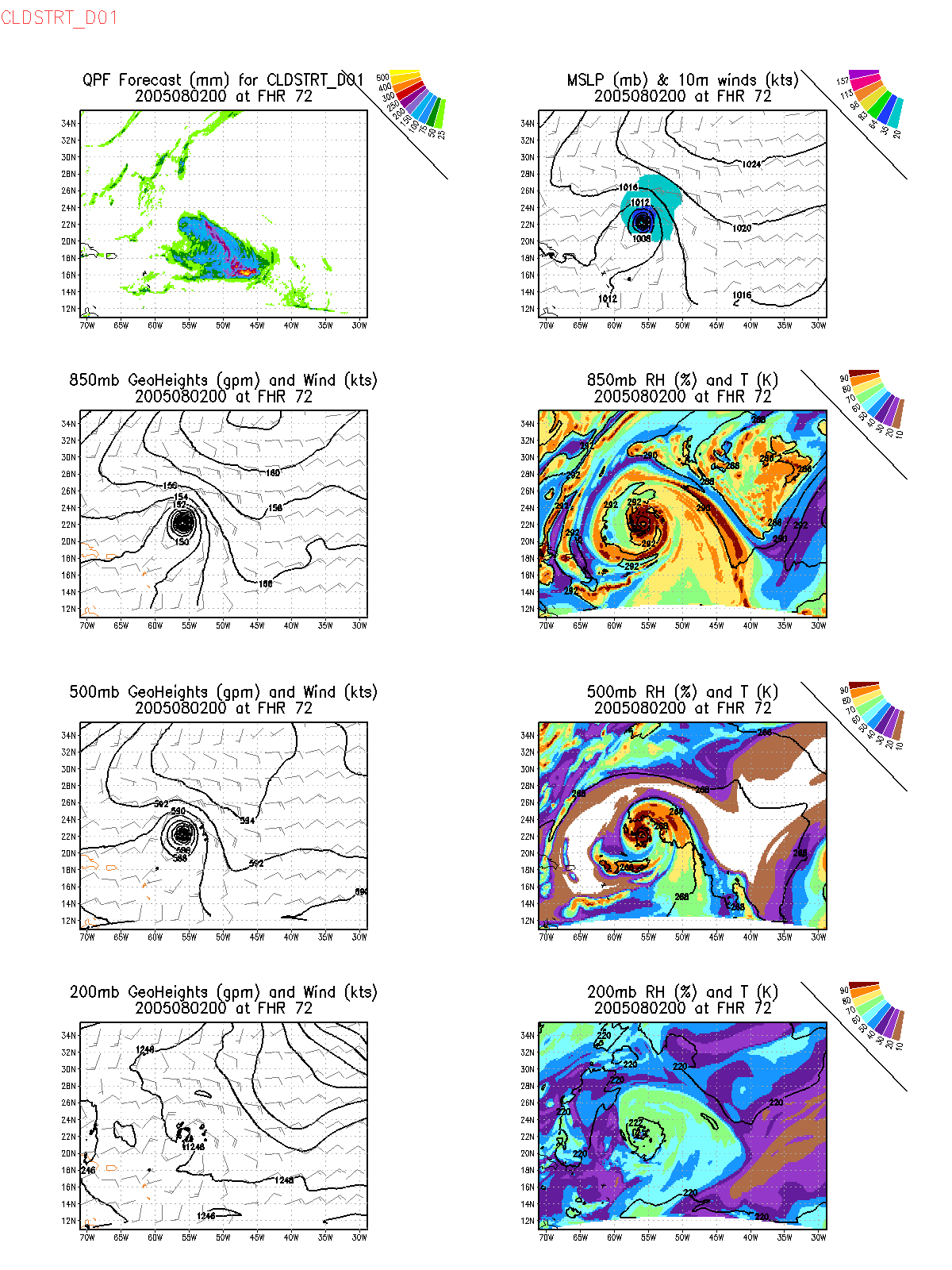 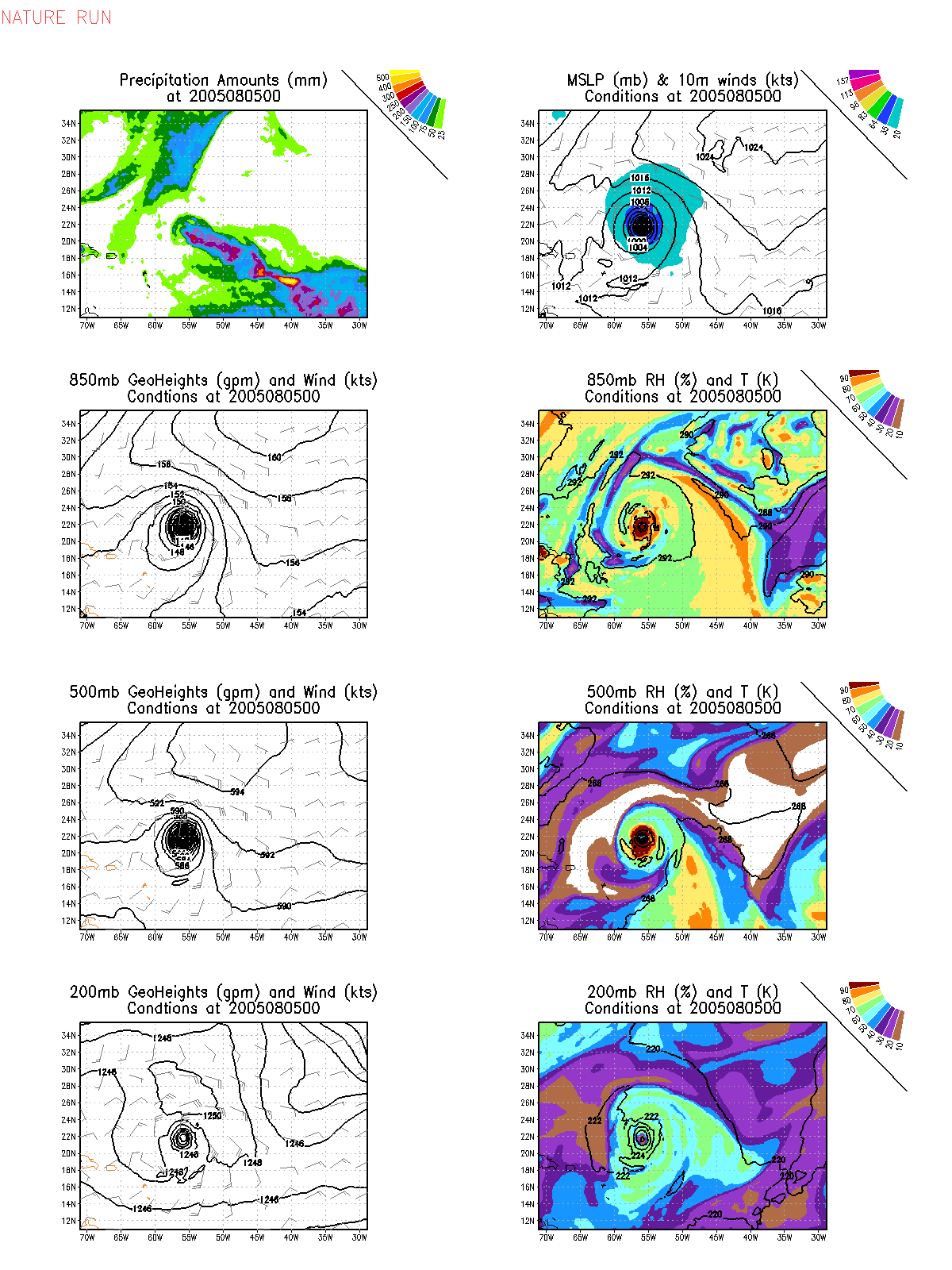 11/26/13
Vukicevic, Annane, Delgado and Williams
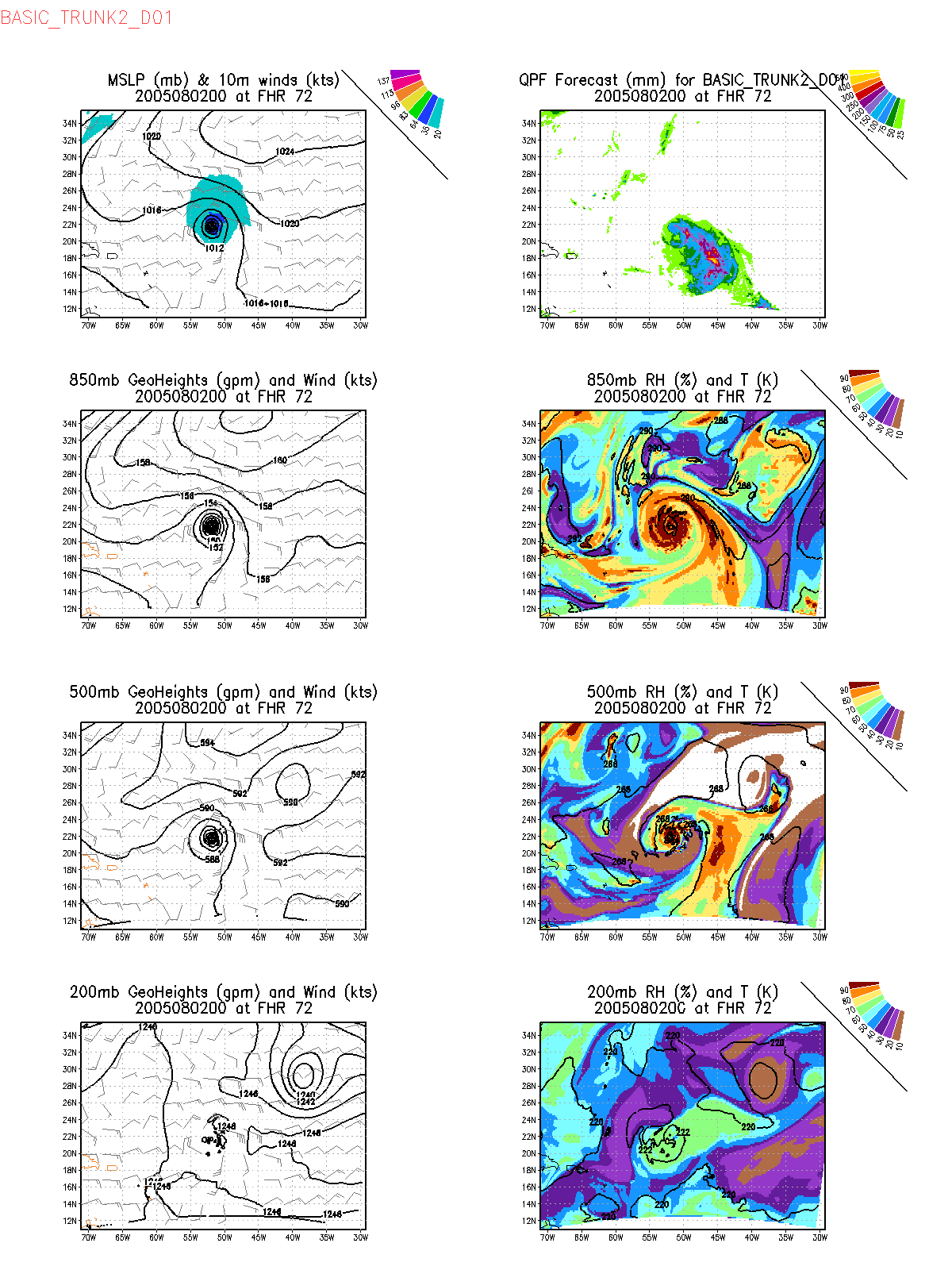 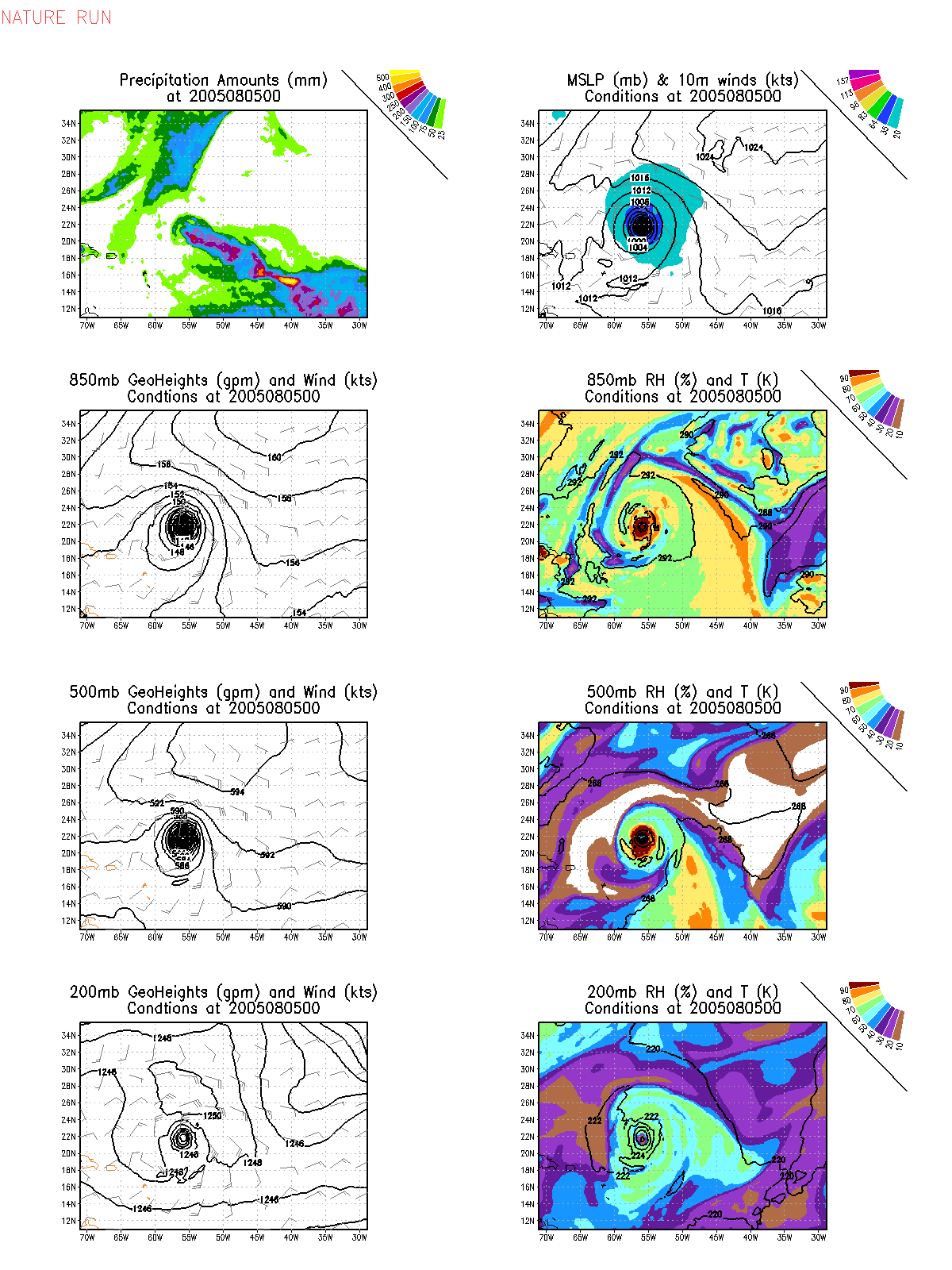 11/26/13
Vukicevic, Annane, Delgado and Williams
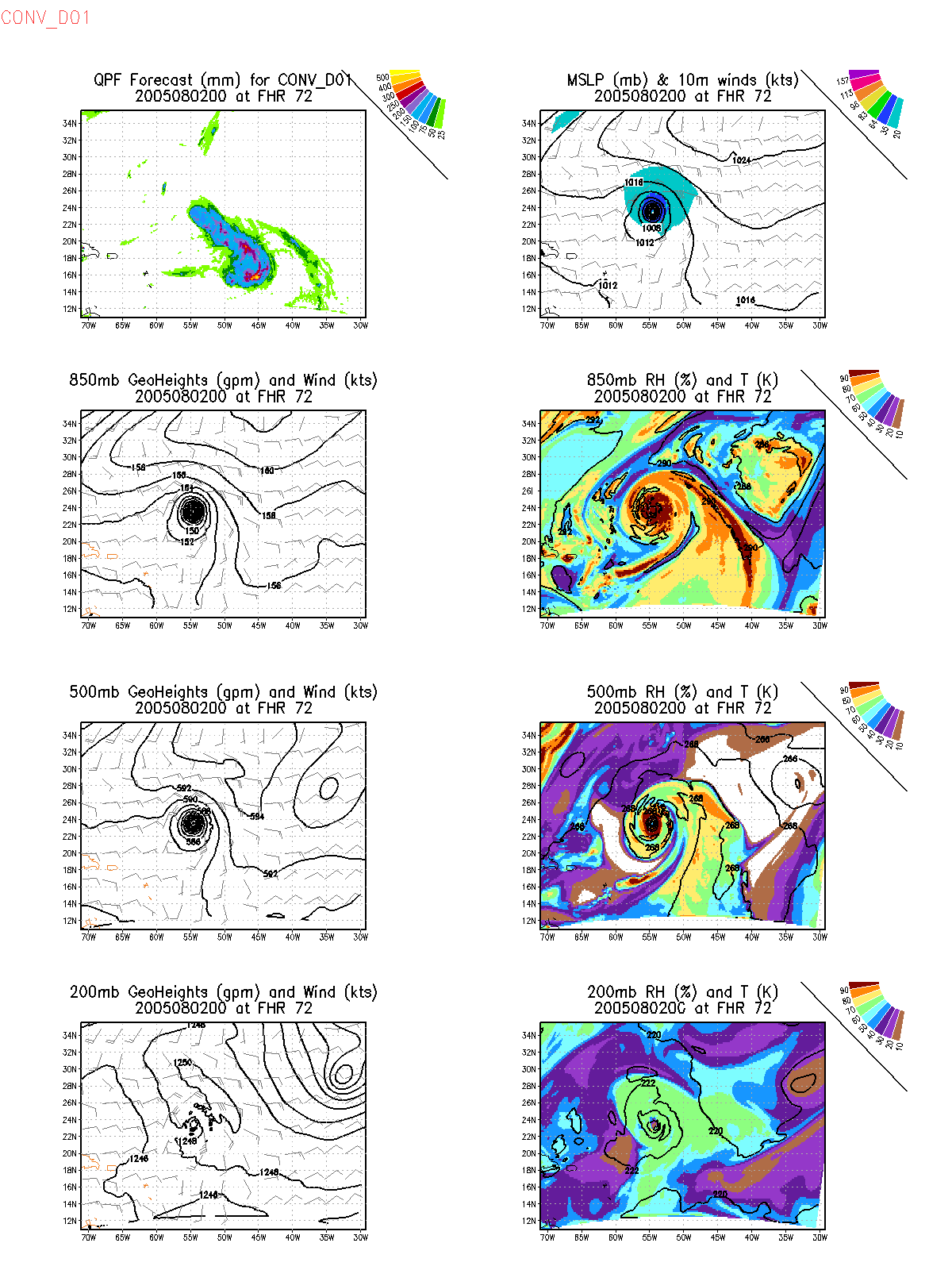 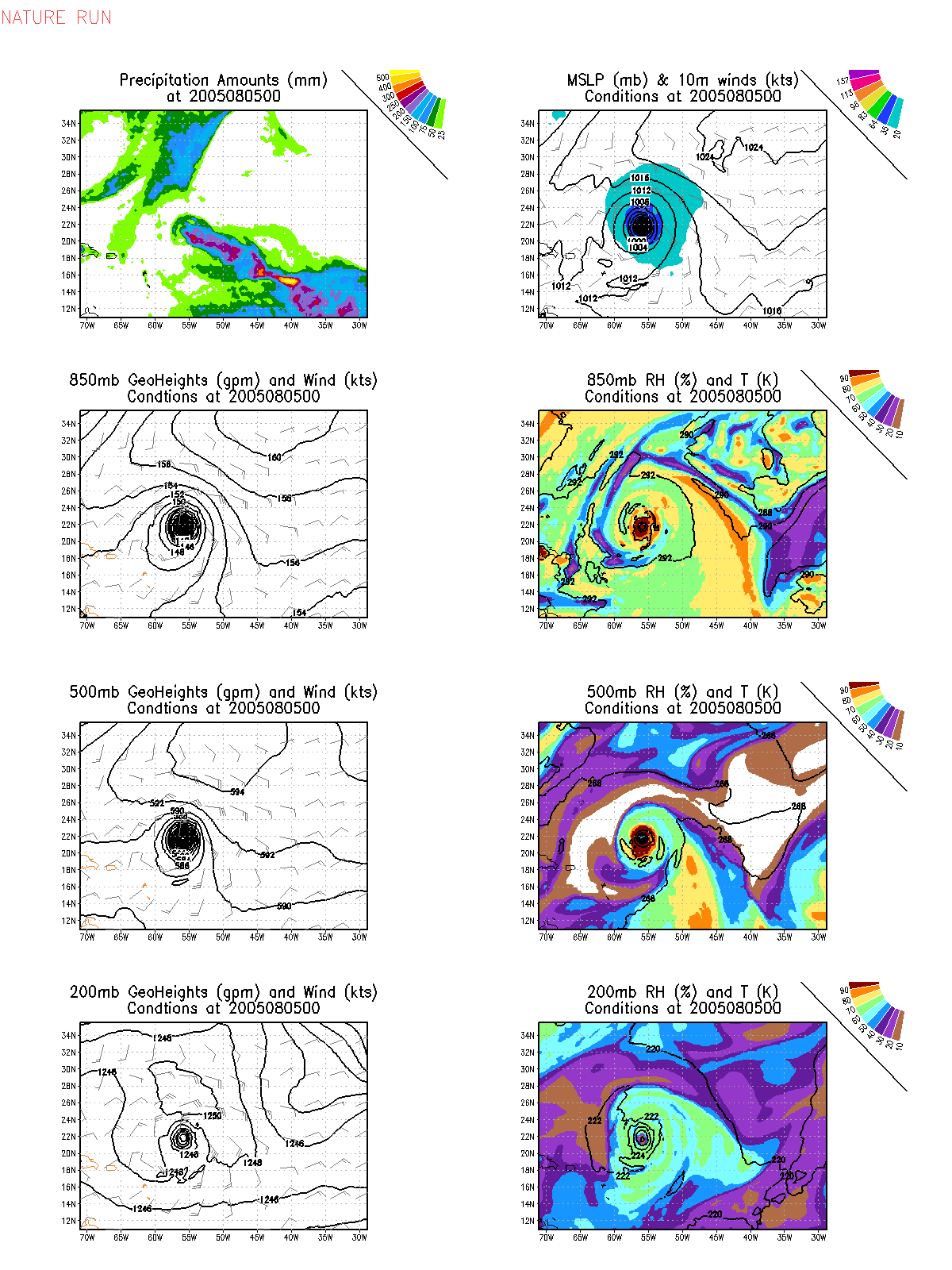 11/26/13
Vukicevic, Annane, Delgado and Williams
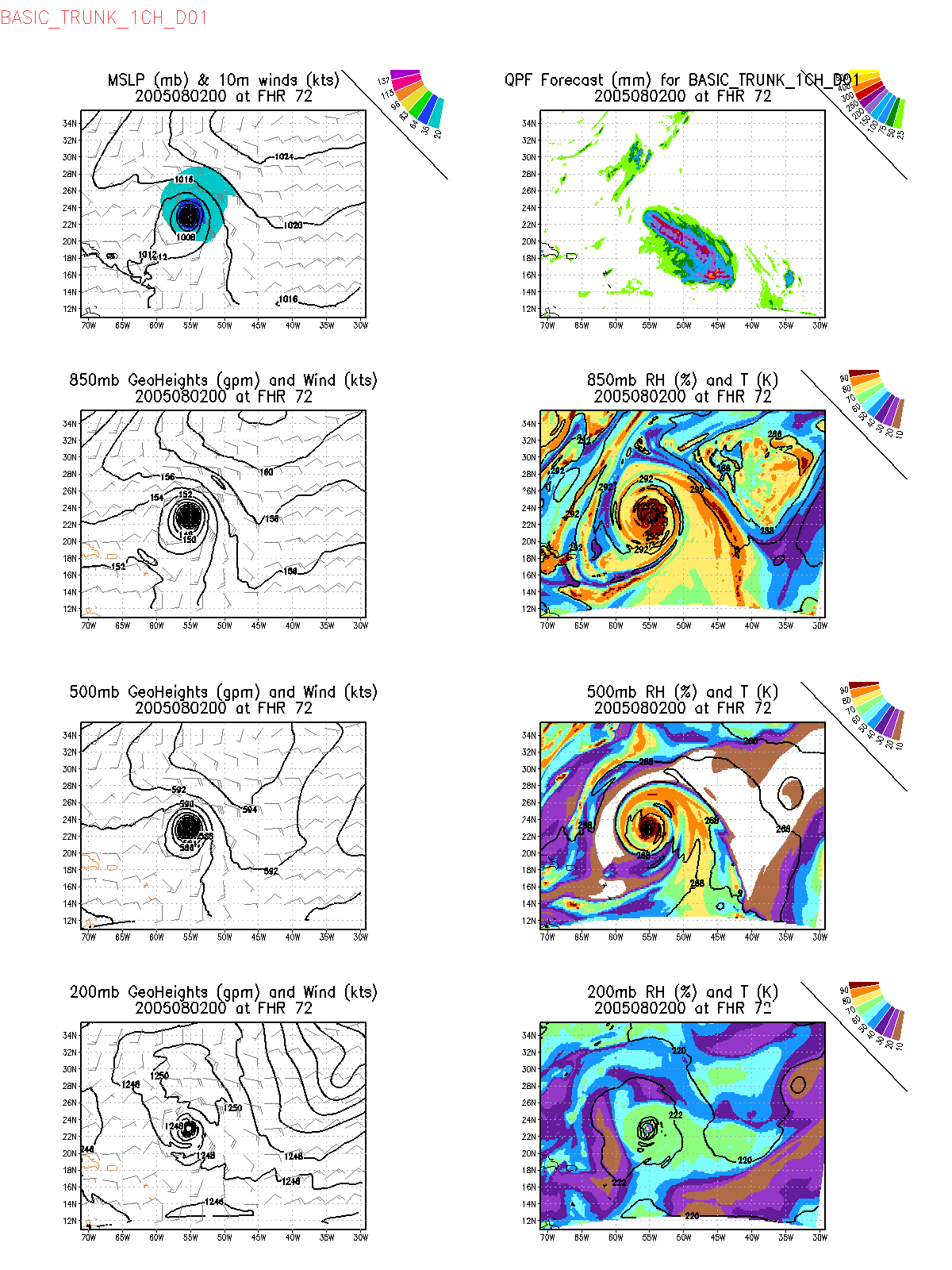 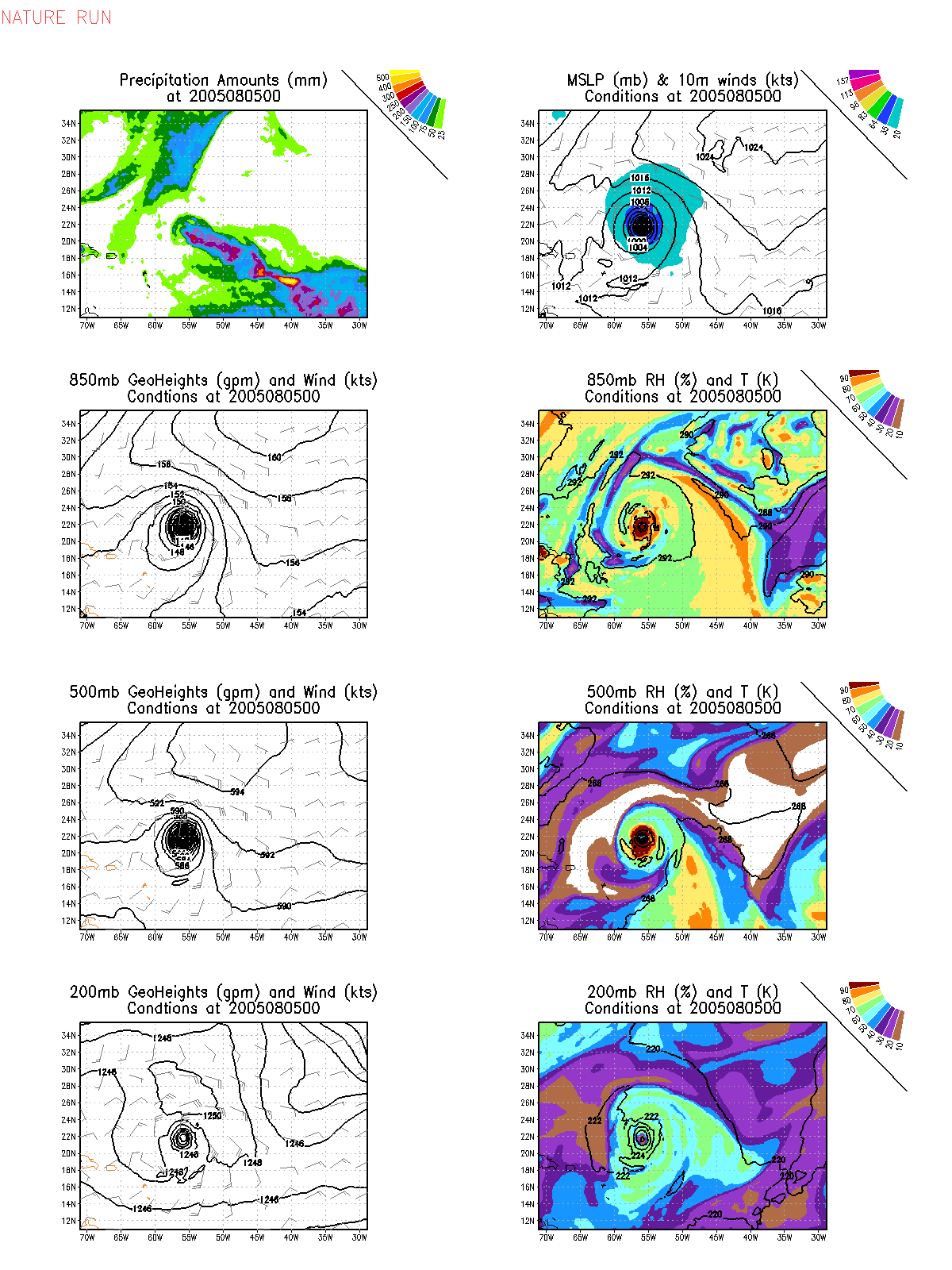 11/26/13
Vukicevic, Annane, Delgado and Williams
Analyses at 08050013th  cycle
11/26/13
Vukicevic, Annane, Delgado and Williams
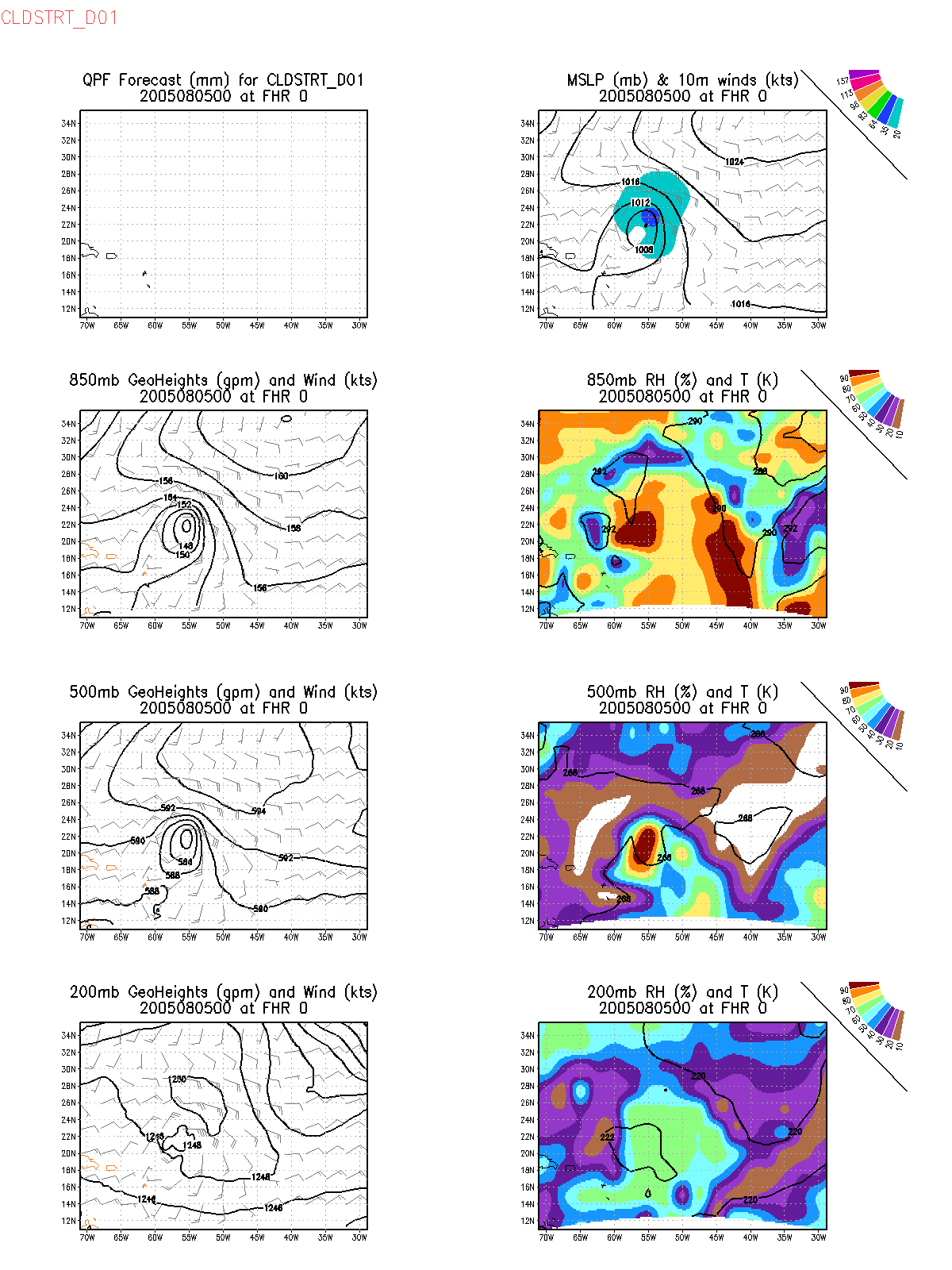 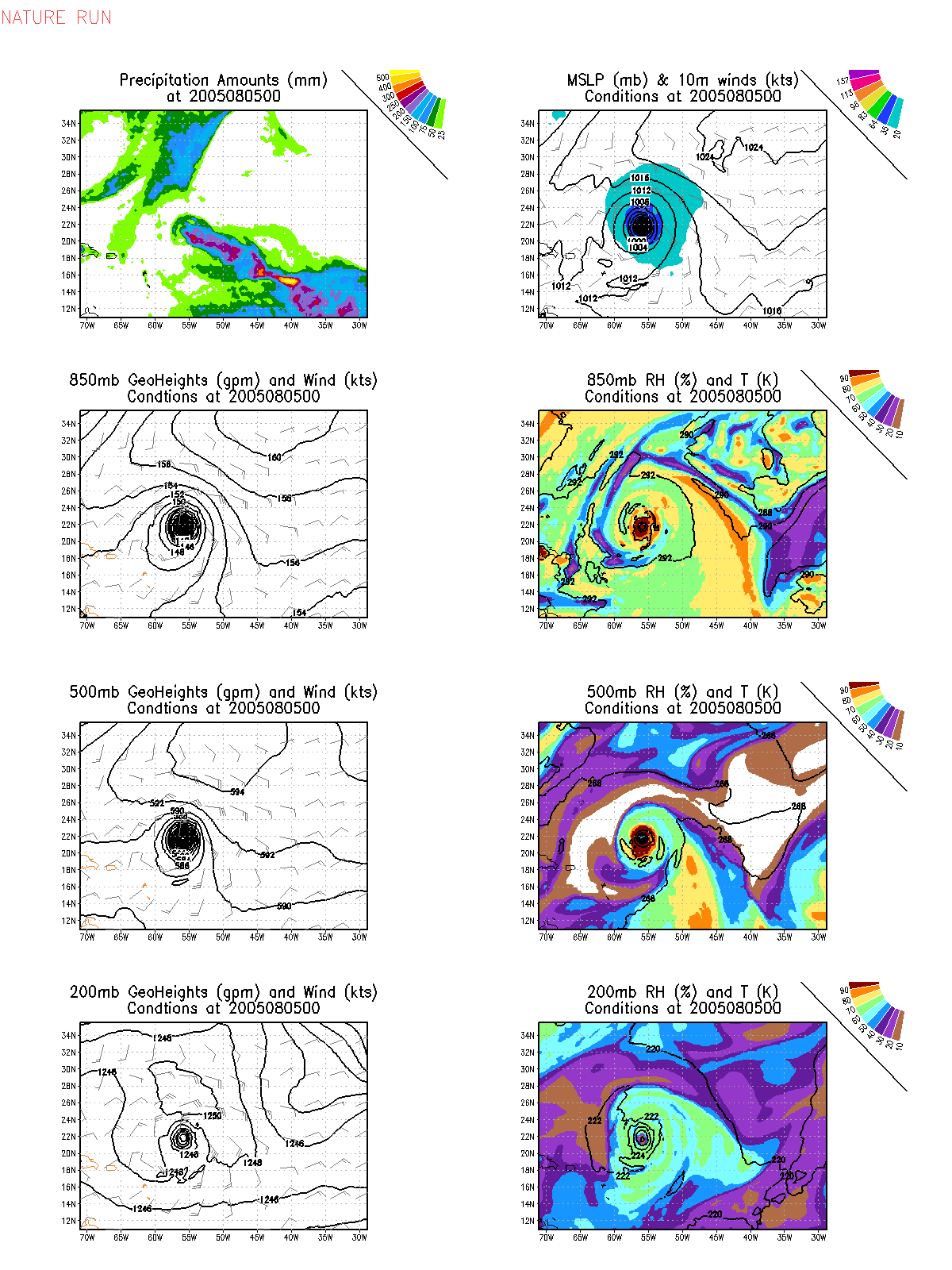 11/26/13
Vukicevic, Annane, Delgado and Williams
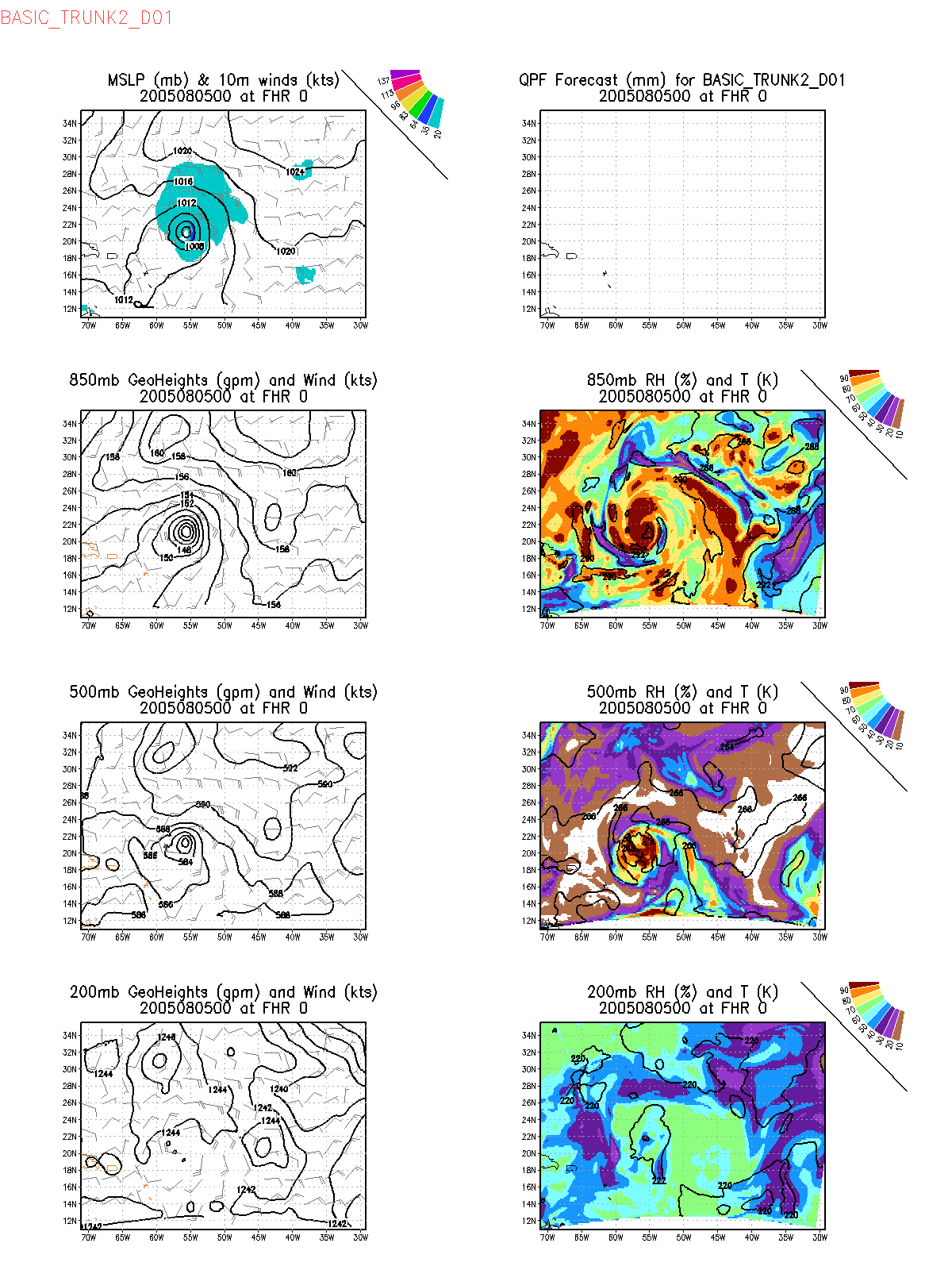 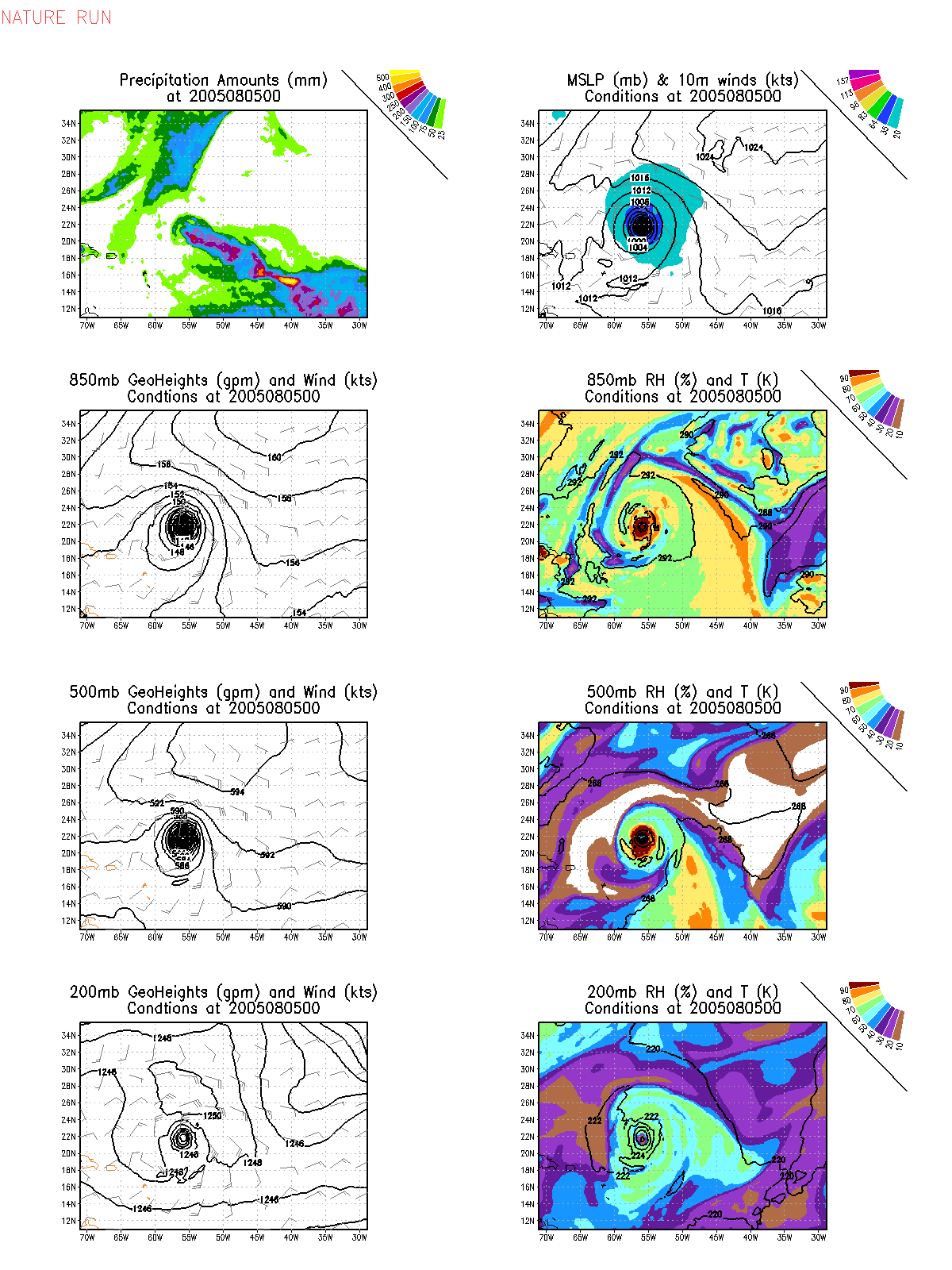 11/26/13
Vukicevic, Annane, Delgado and Williams
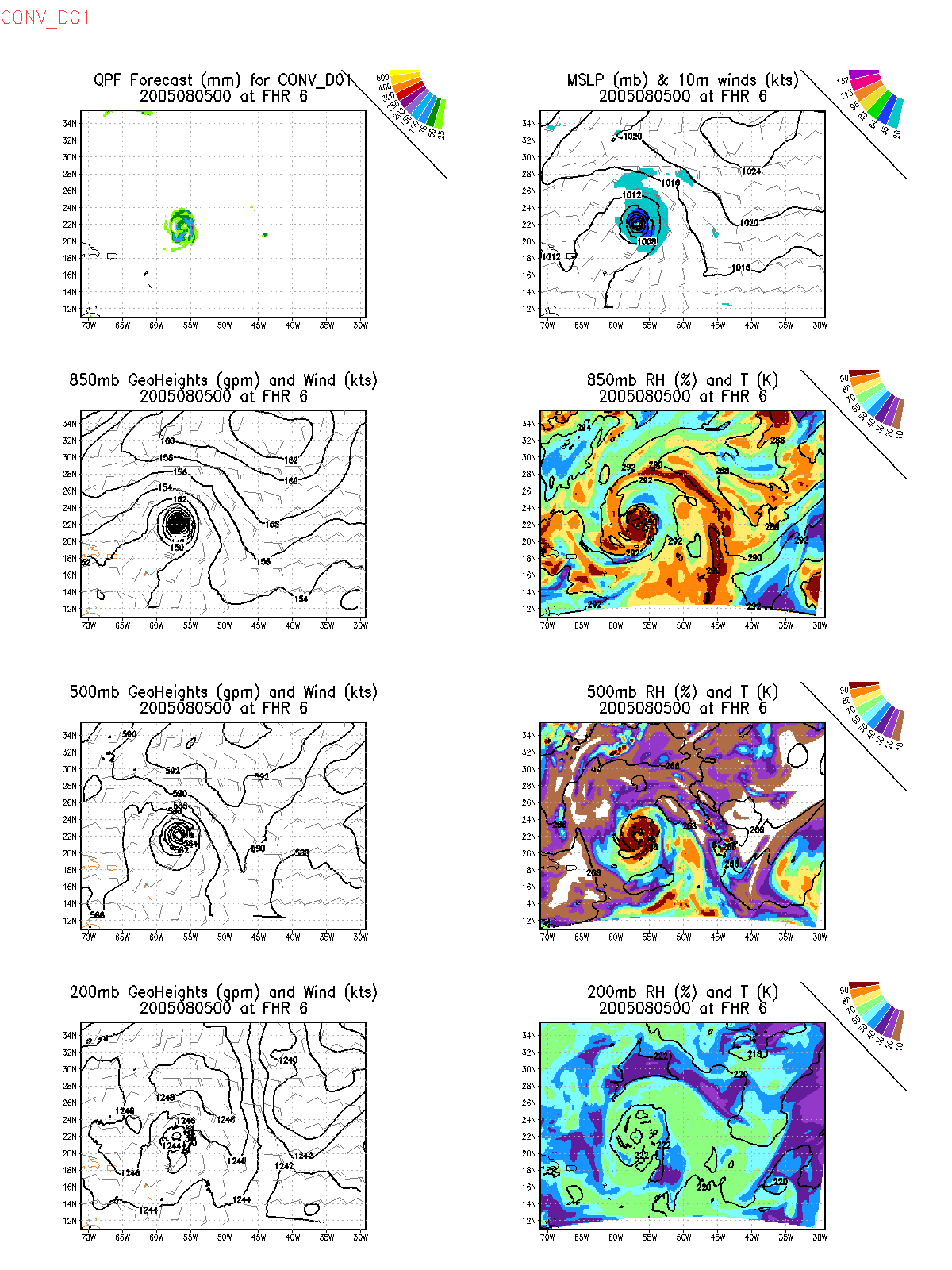 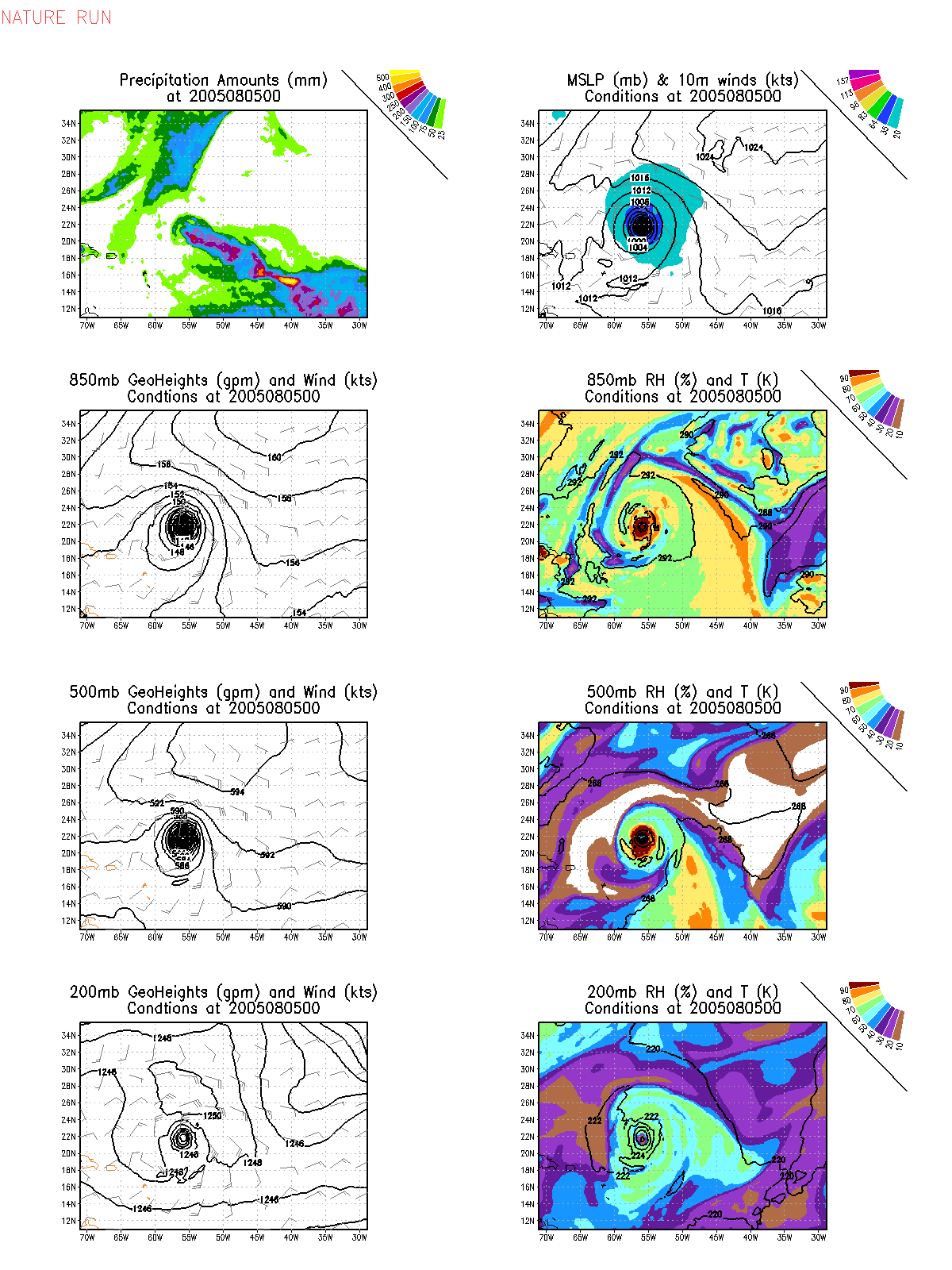 11/26/13
Vukicevic, Annane, Delgado and Williams
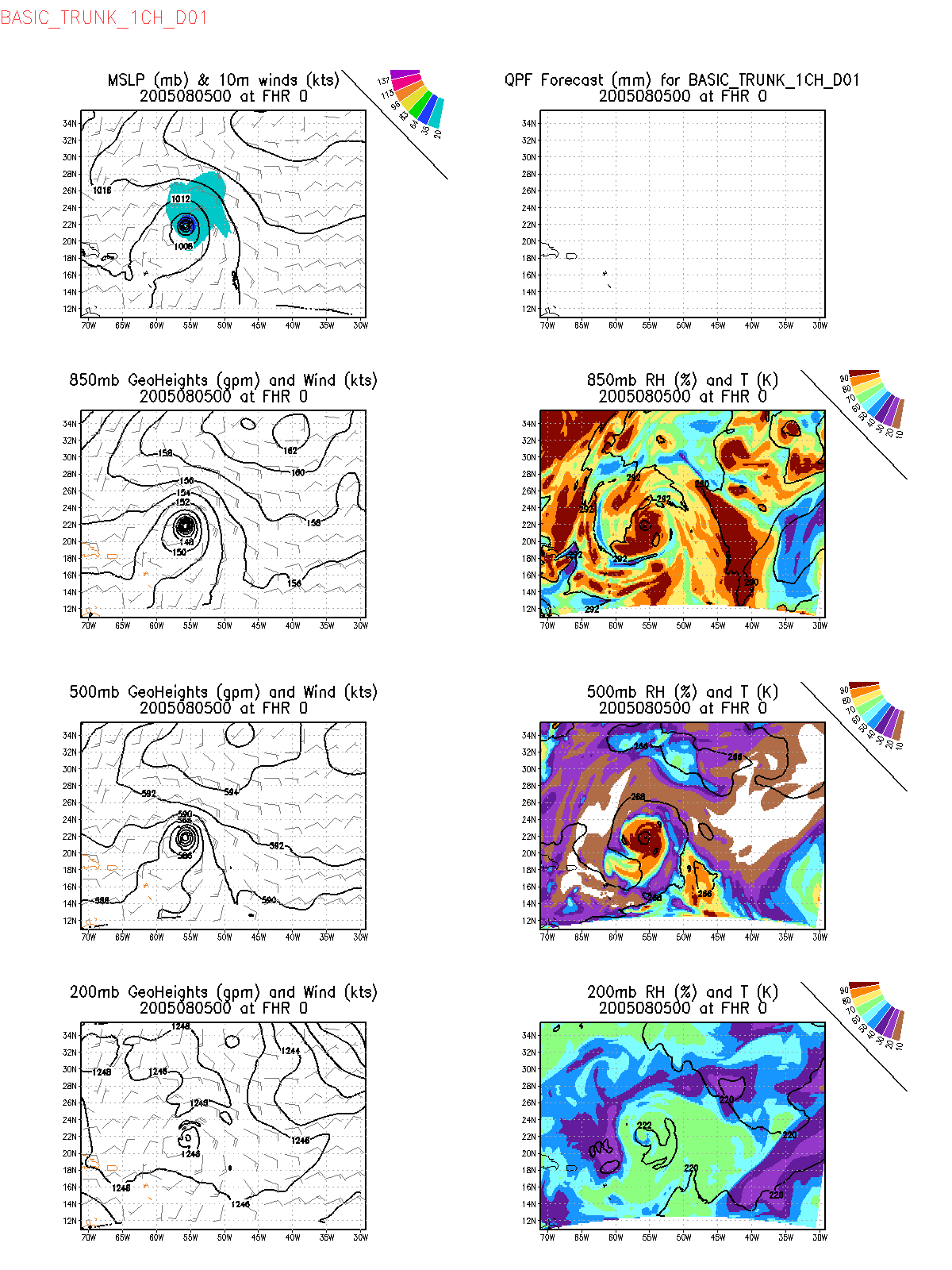 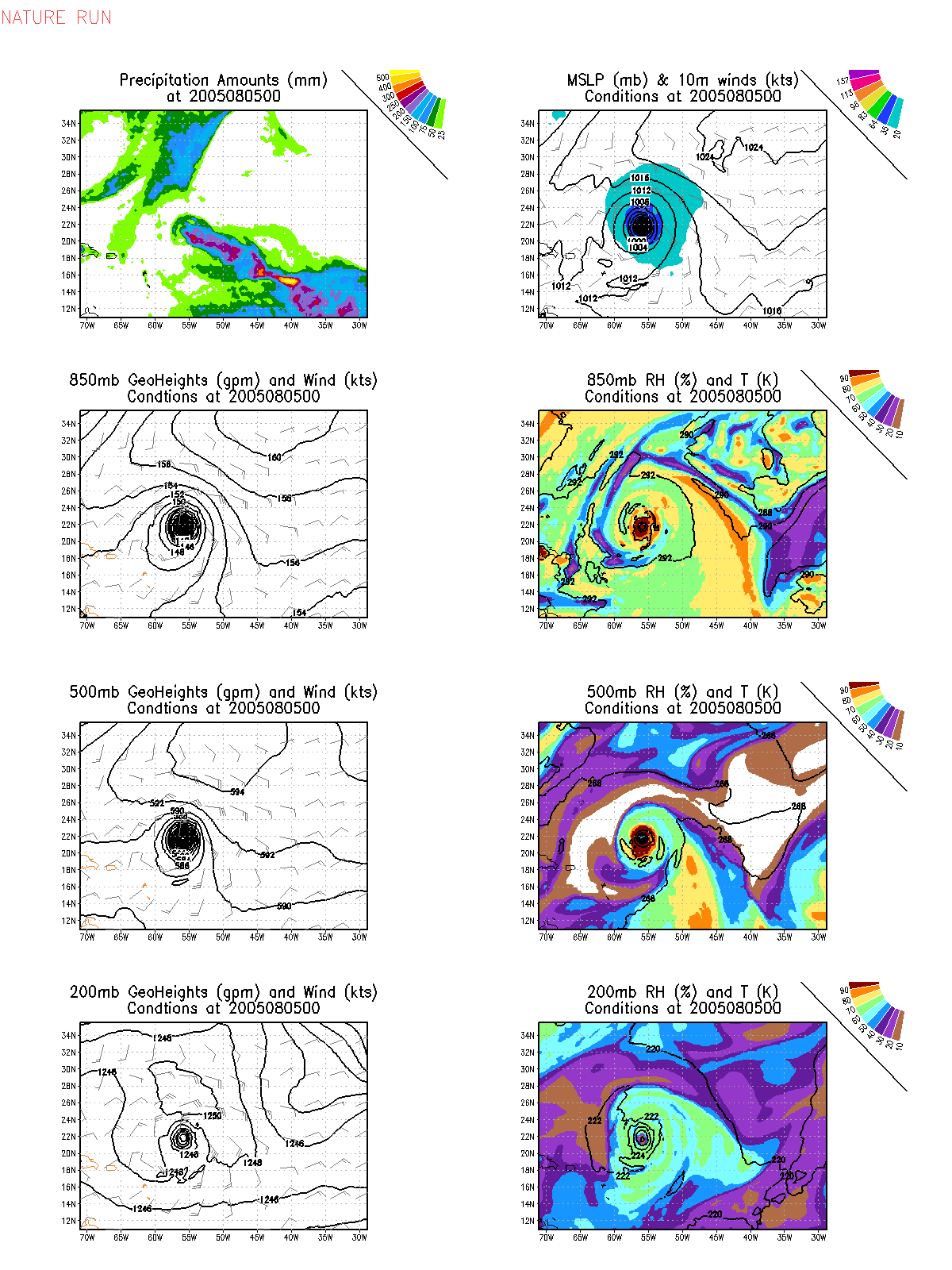 11/26/13
Vukicevic, Annane, Delgado and Williams
72 h forecasts from 08050200 analyses
11/26/13
Vukicevic, Annane, Delgado and Williams
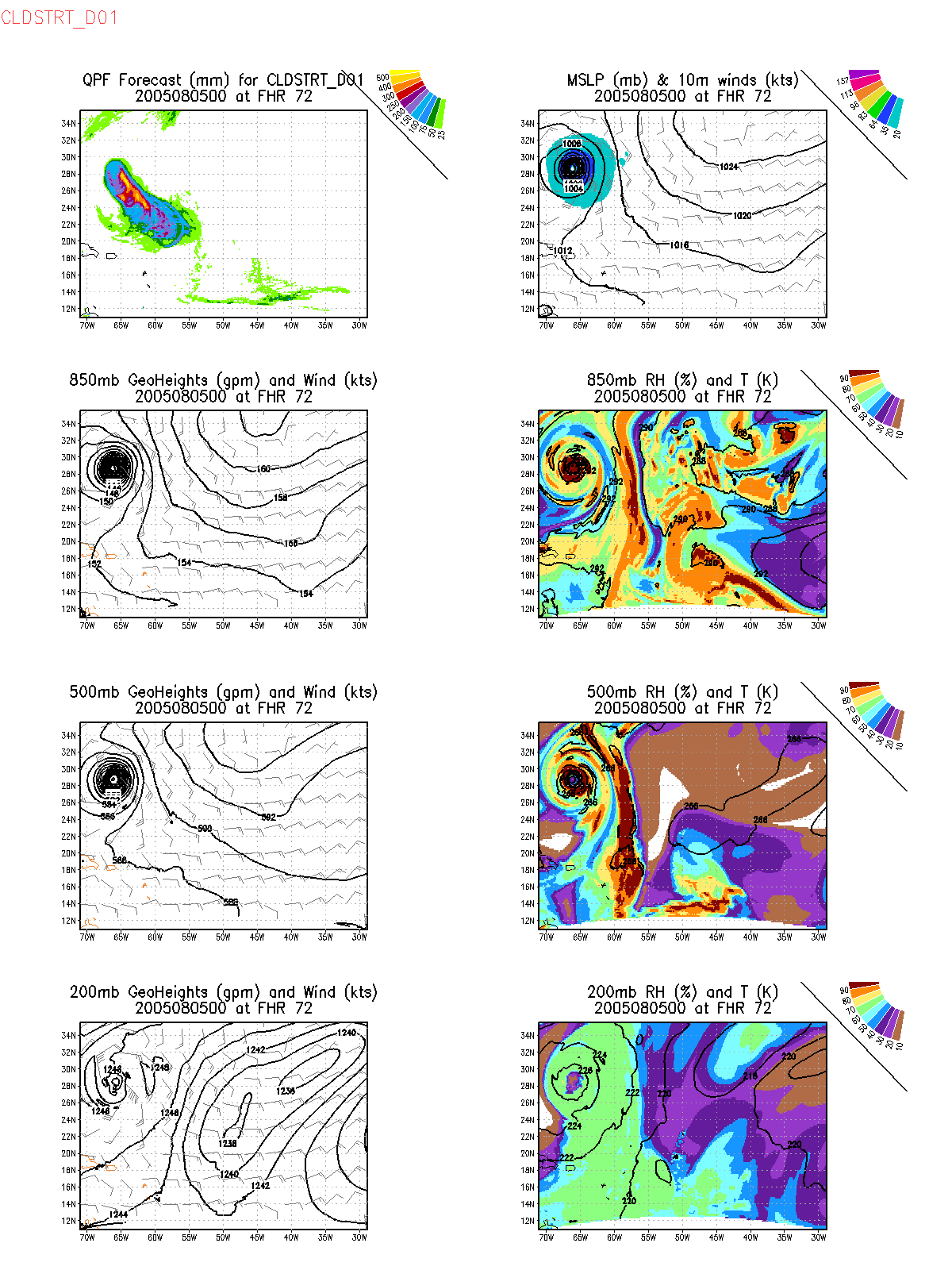 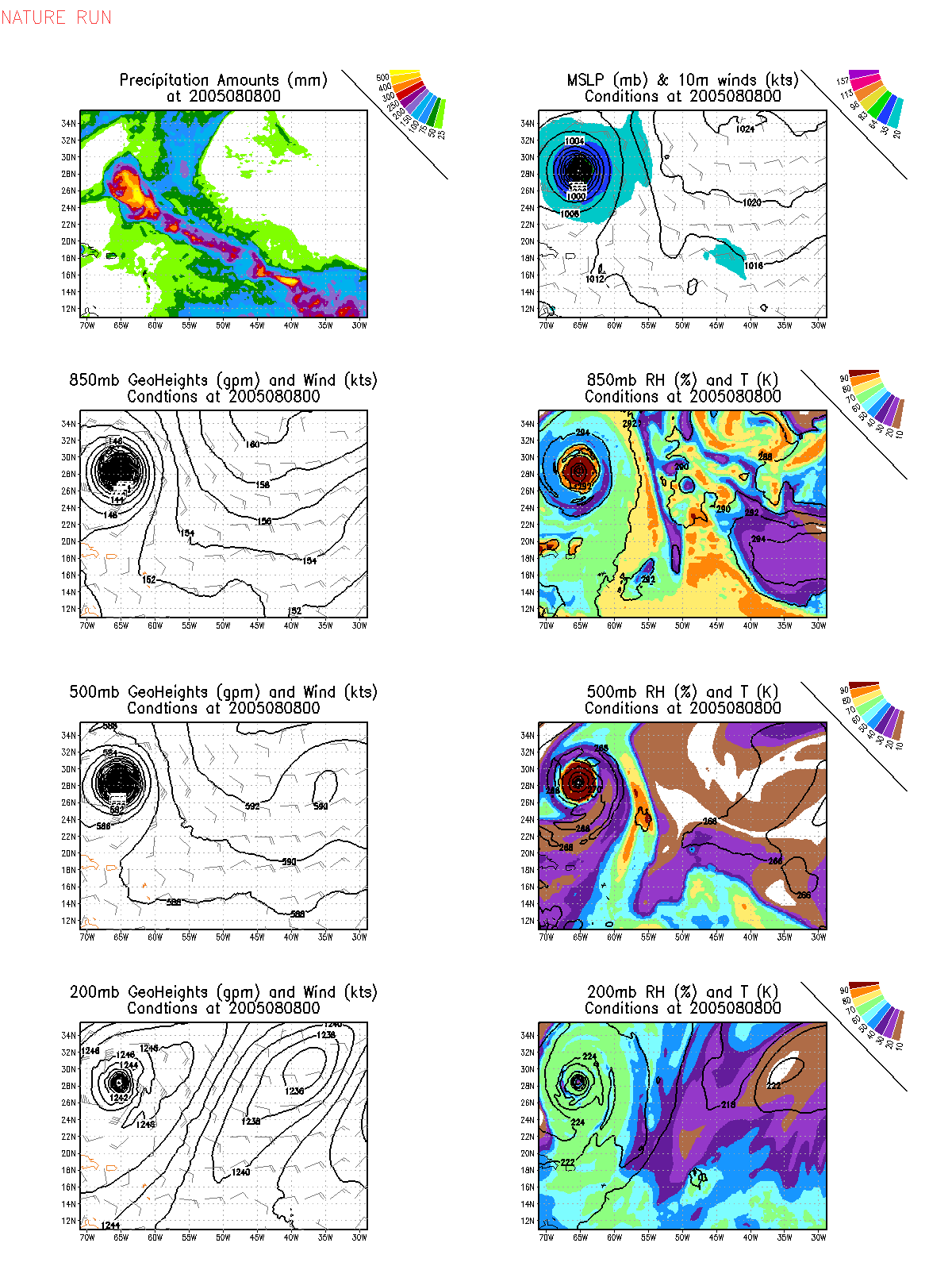 11/26/13
Vukicevic, Annane, Delgado and Williams
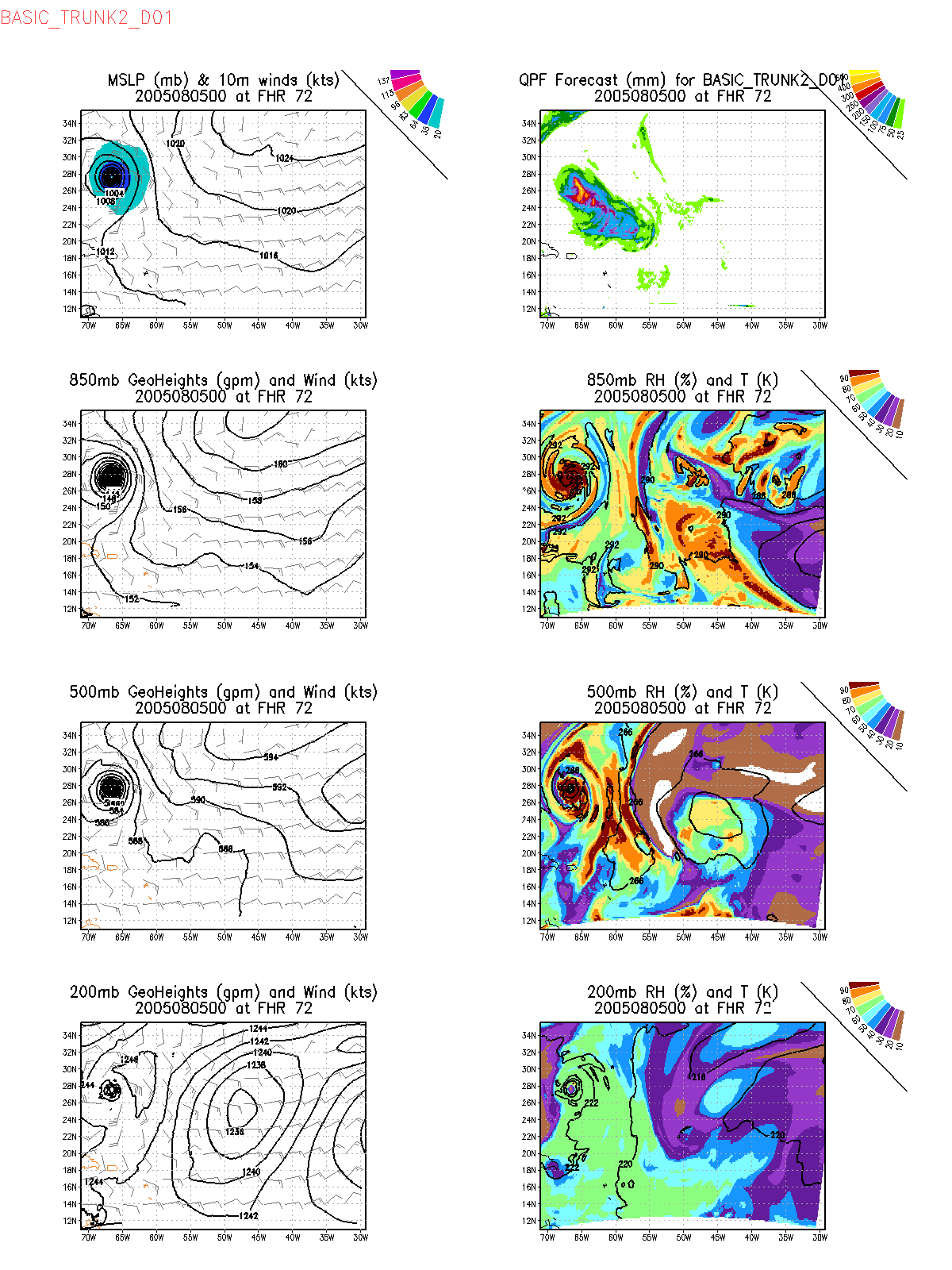 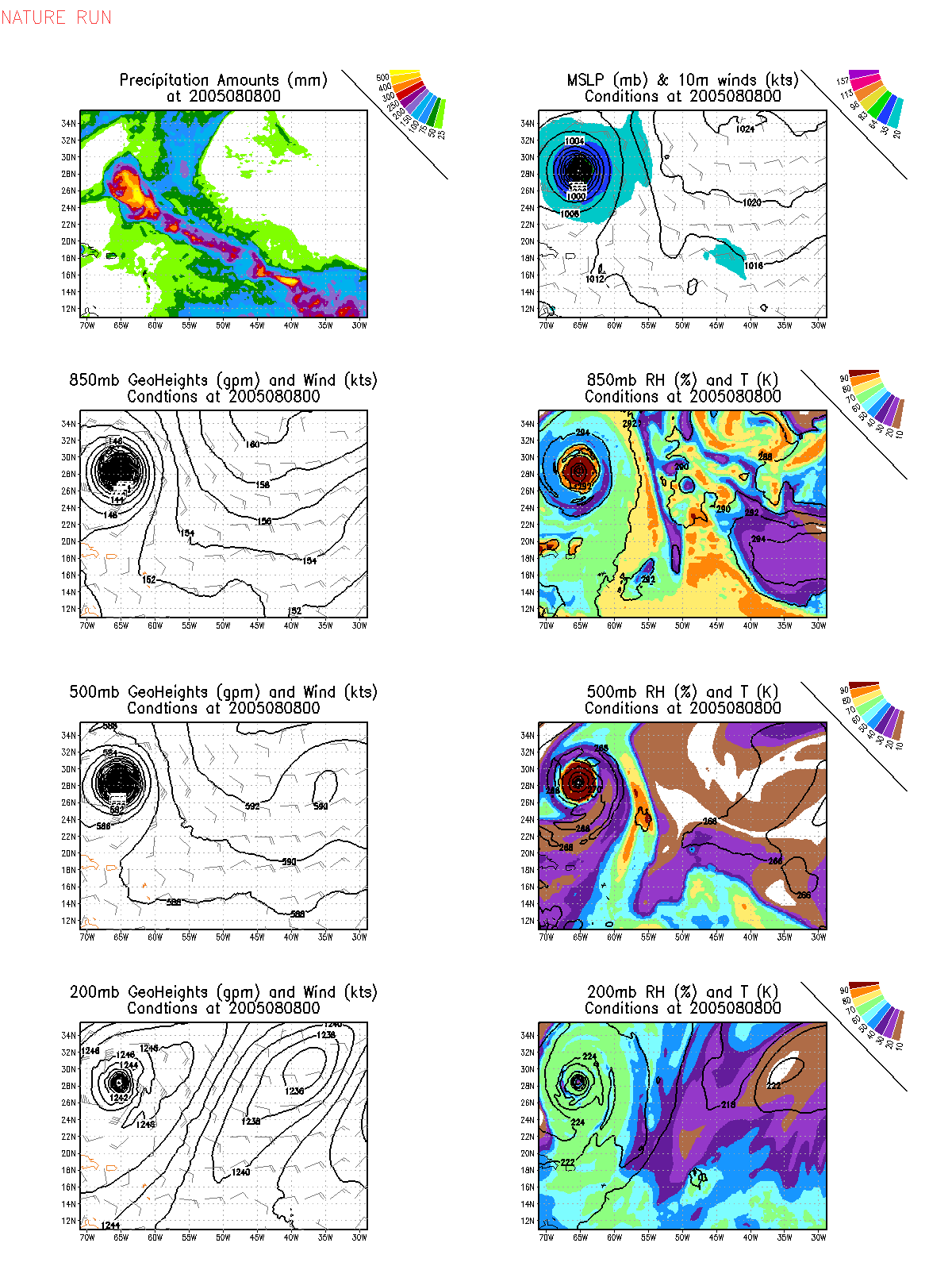 11/26/13
Vukicevic, Annane, Delgado and Williams
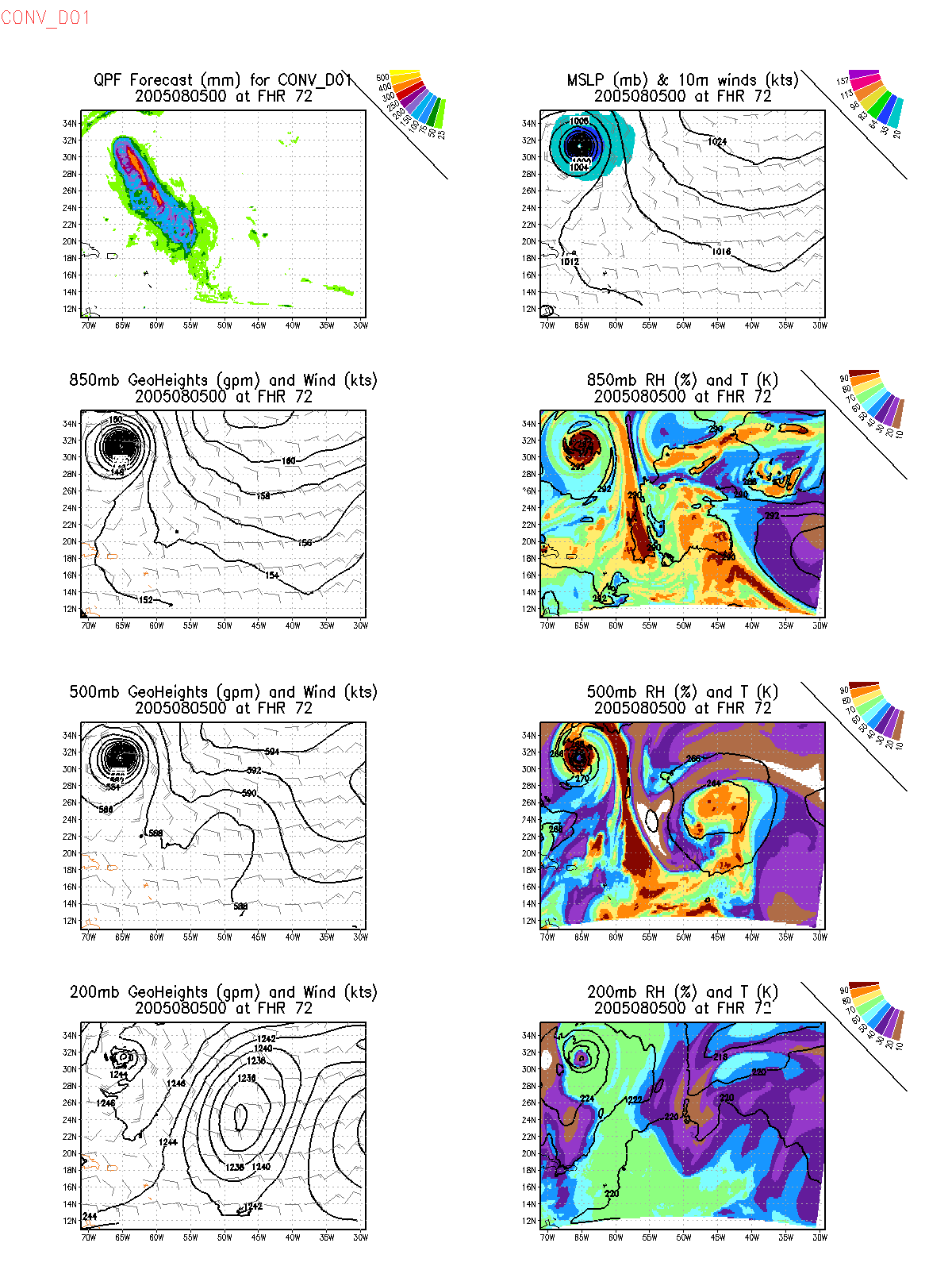 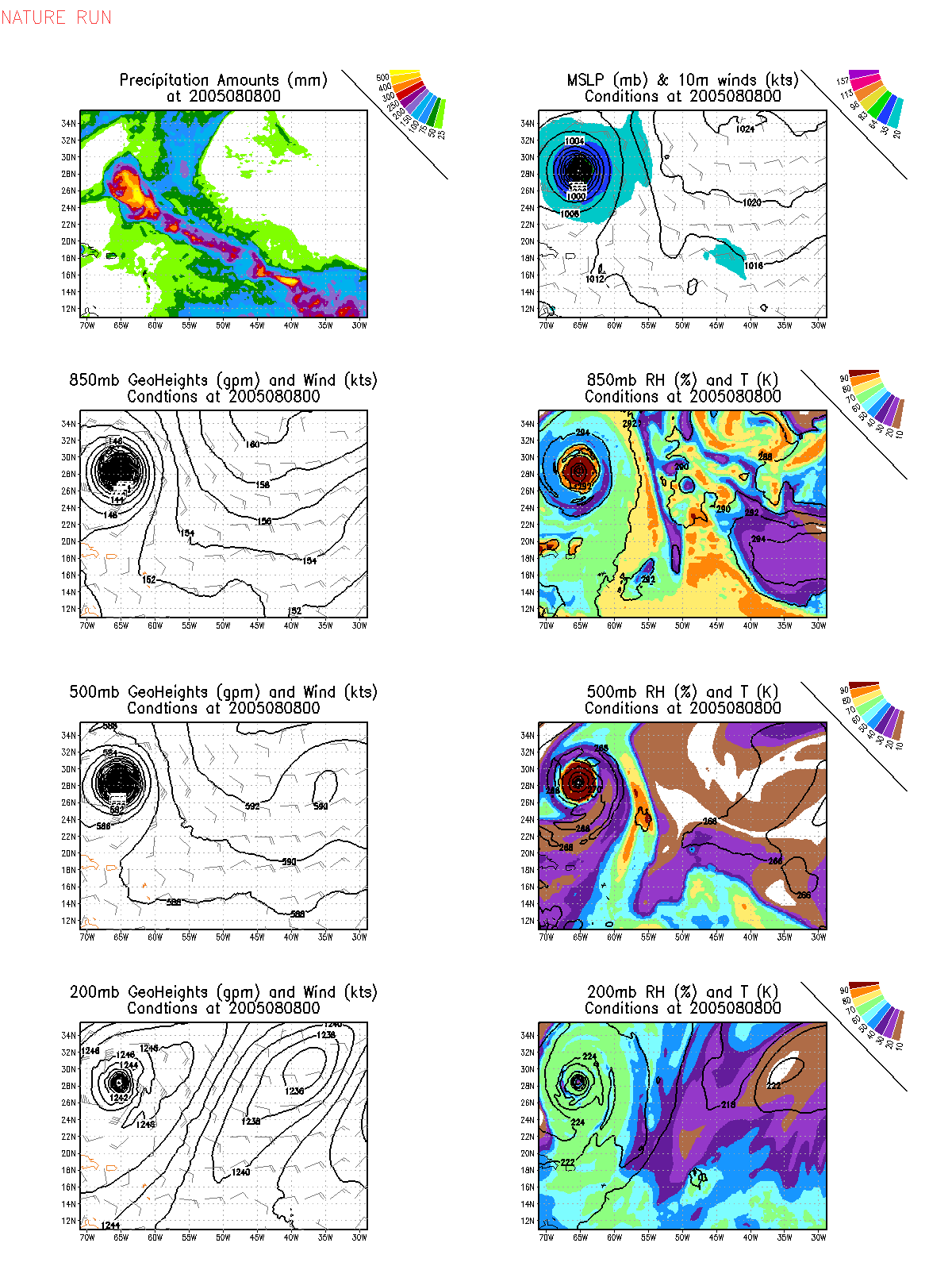 11/26/13
Vukicevic, Annane, Delgado and Williams
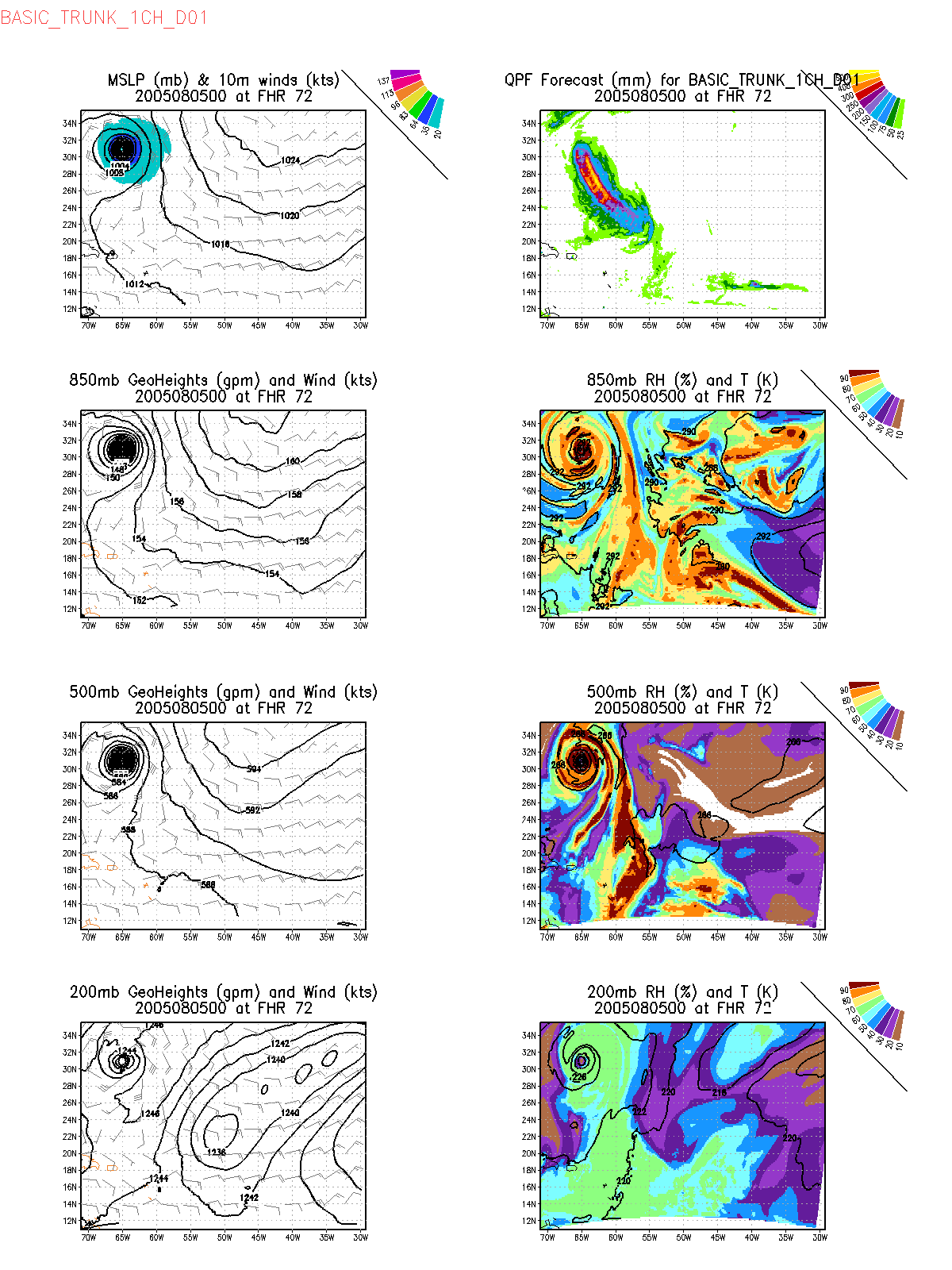 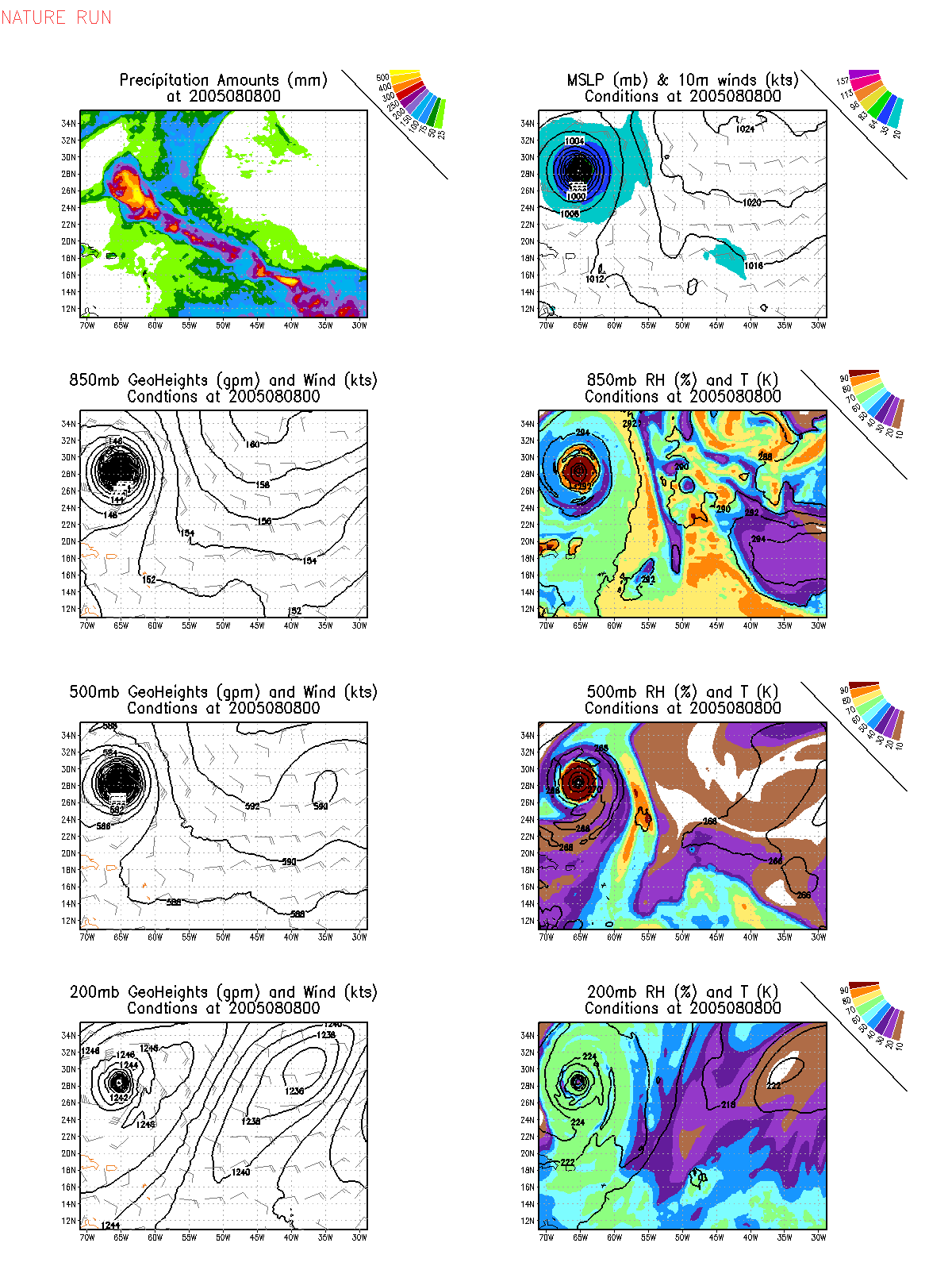 11/26/13
Vukicevic, Annane, Delgado and Williams
Conclusions
Assimilation of hyperspectral clear radiance is now working properly in GSI
Impacts on the TC forecast with respect to the control (using global OSSE observations)  are
reduced storm size
slightly slower storm motion
Not much impact on the intensity 
One channel experiment curiously  does not produce much different result from the full set of channels
Neither experiment adds much to simple cold start in terms of TC strength and size
11/26/13
Vukicevic, Annane, Delgado and Williams
EnKF test using only non-satellite observations from the global OSSE2nd cycle (so far only 2 performed)
11/26/13
Vukicevic, Annane, Delgado and Williams
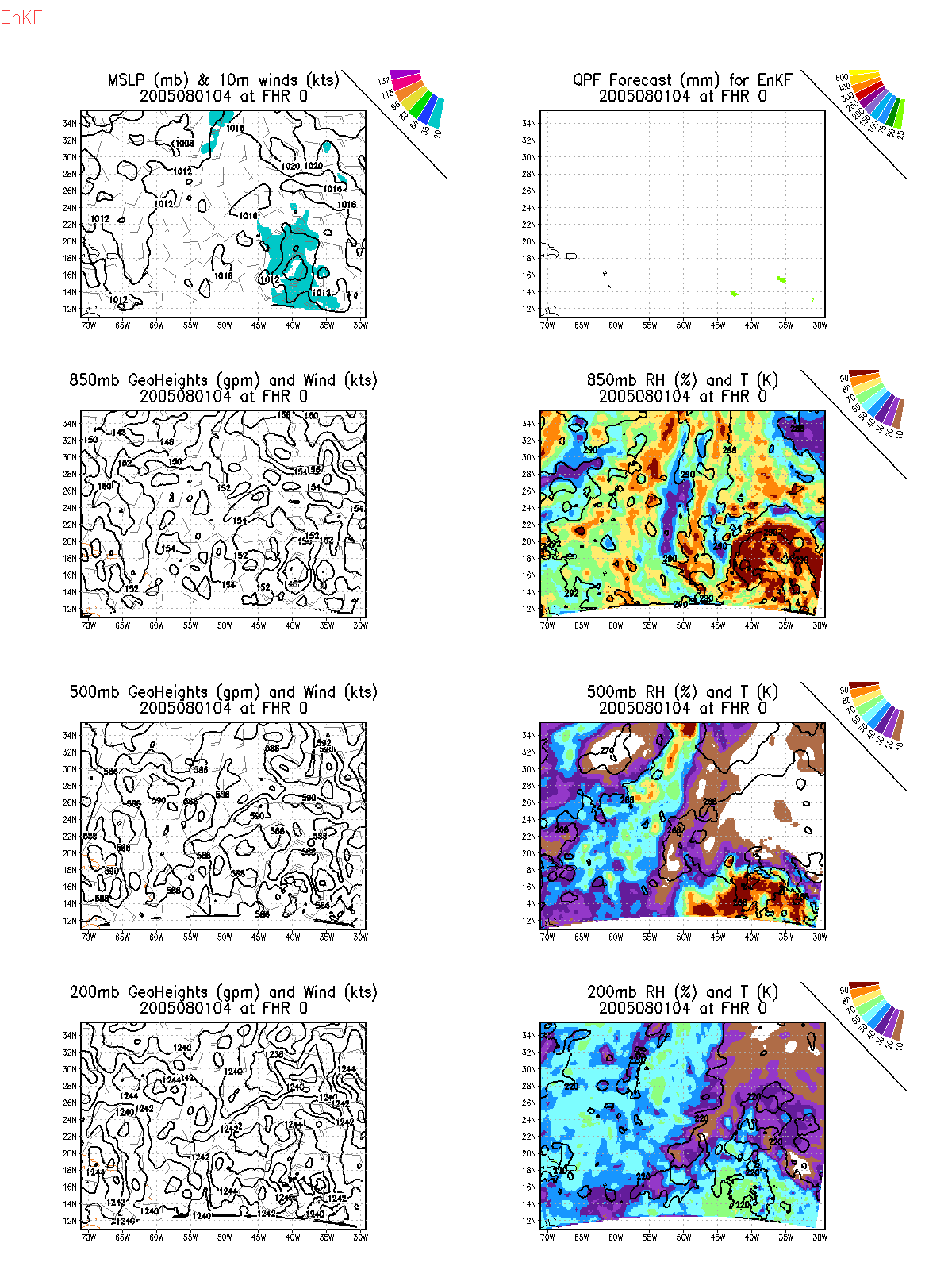 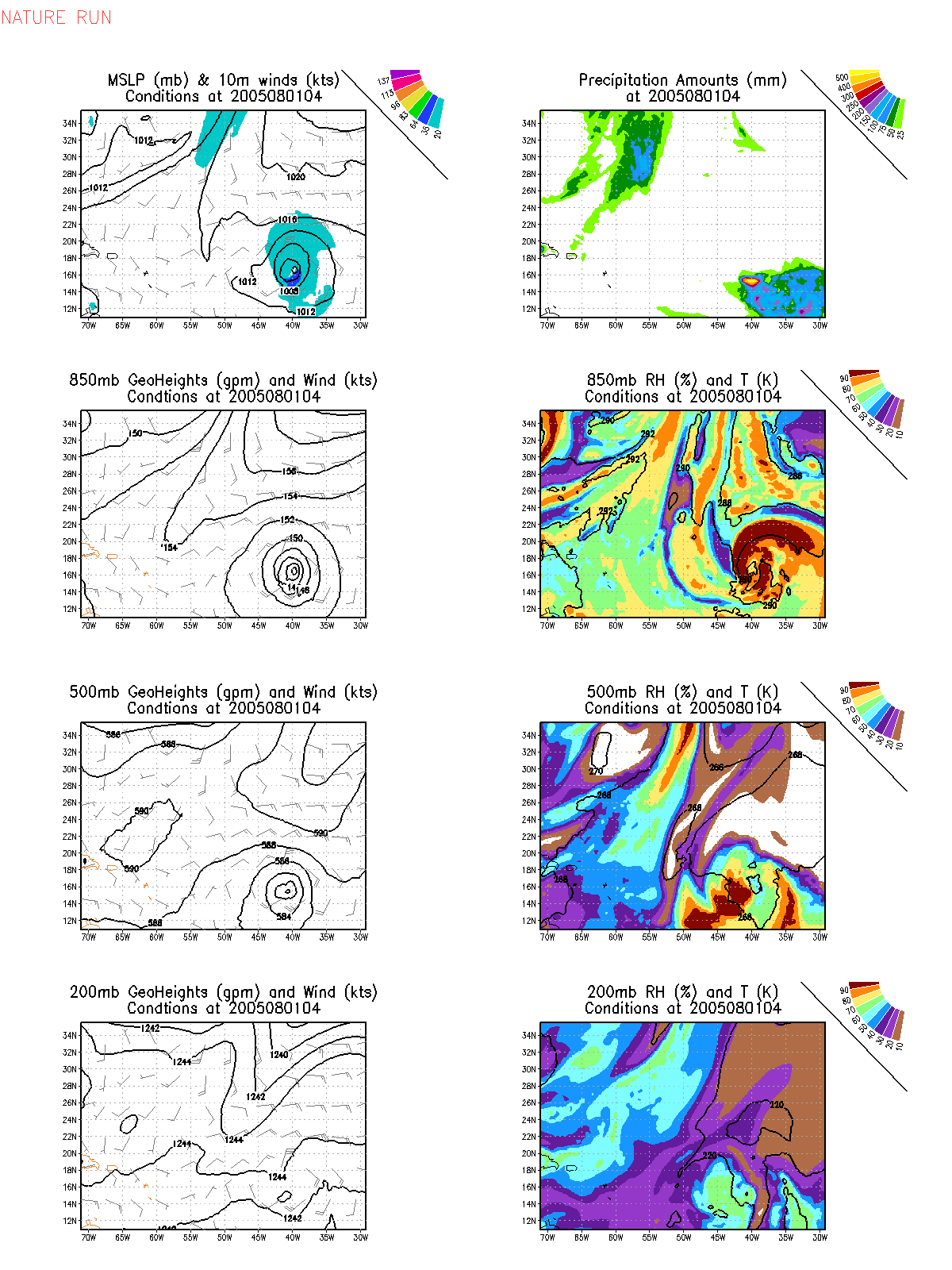 11/26/13
Vukicevic, Annane, Delgado and Williams
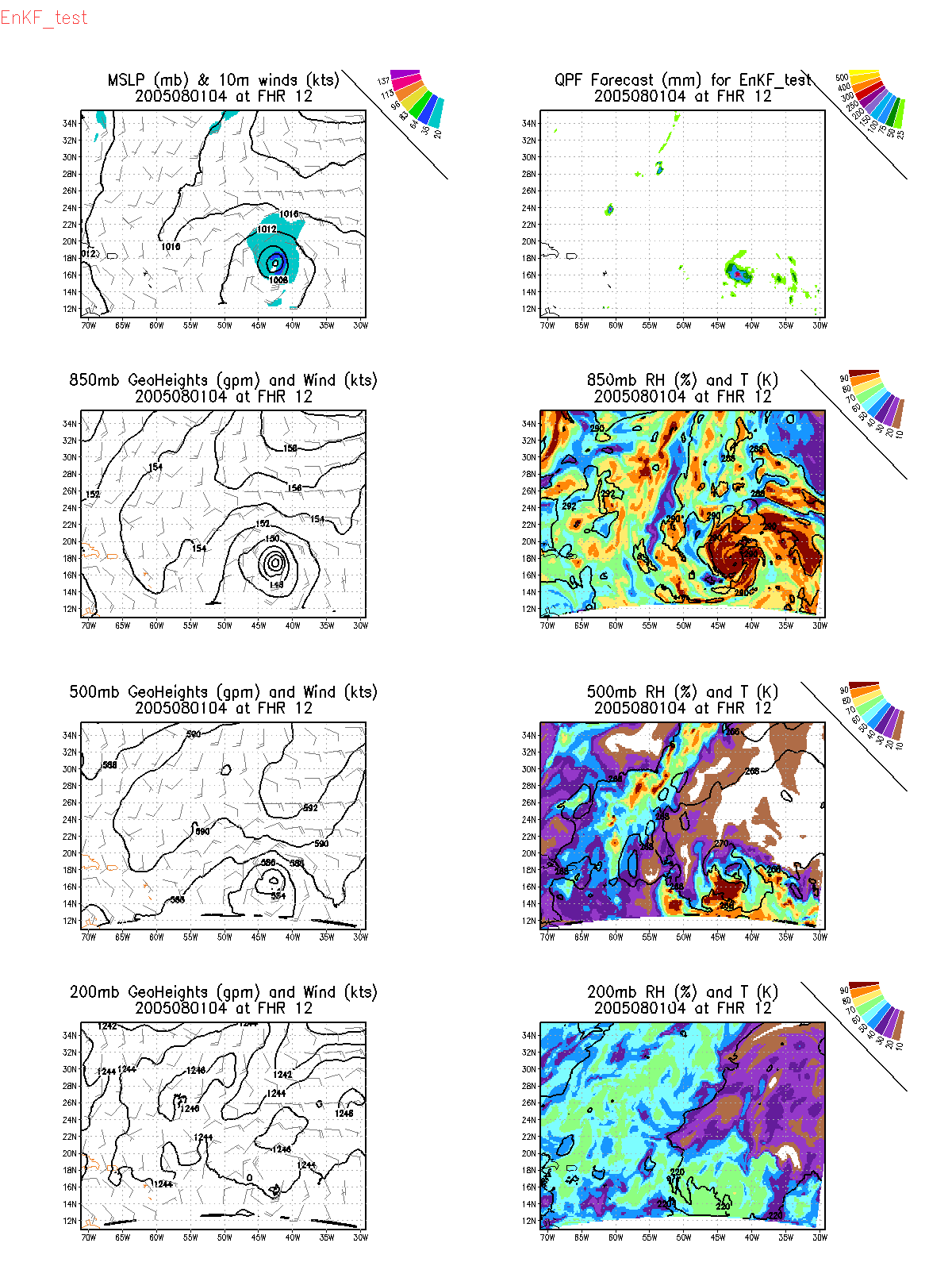 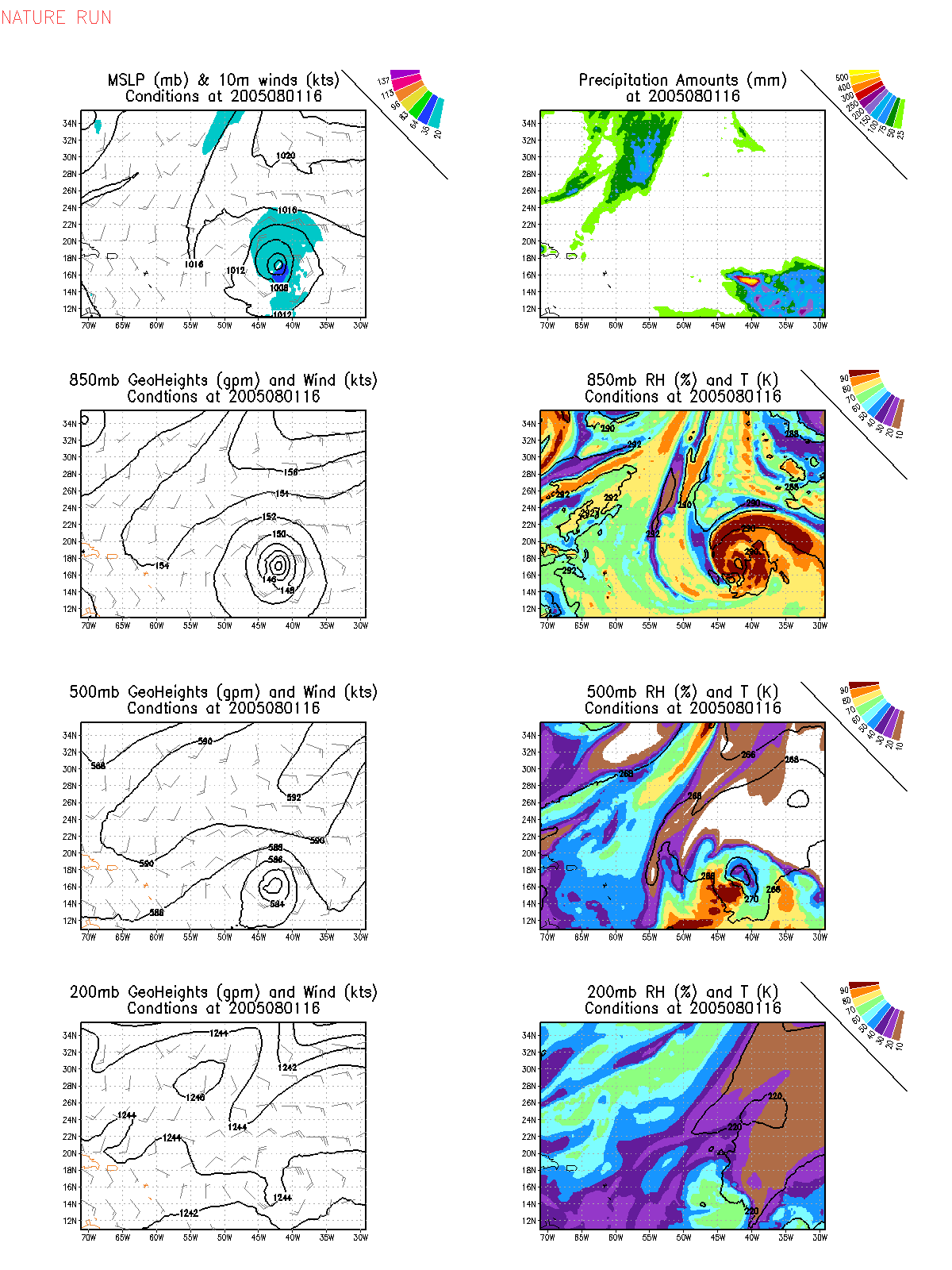 11/26/13
Vukicevic, Annane, Delgado and Williams
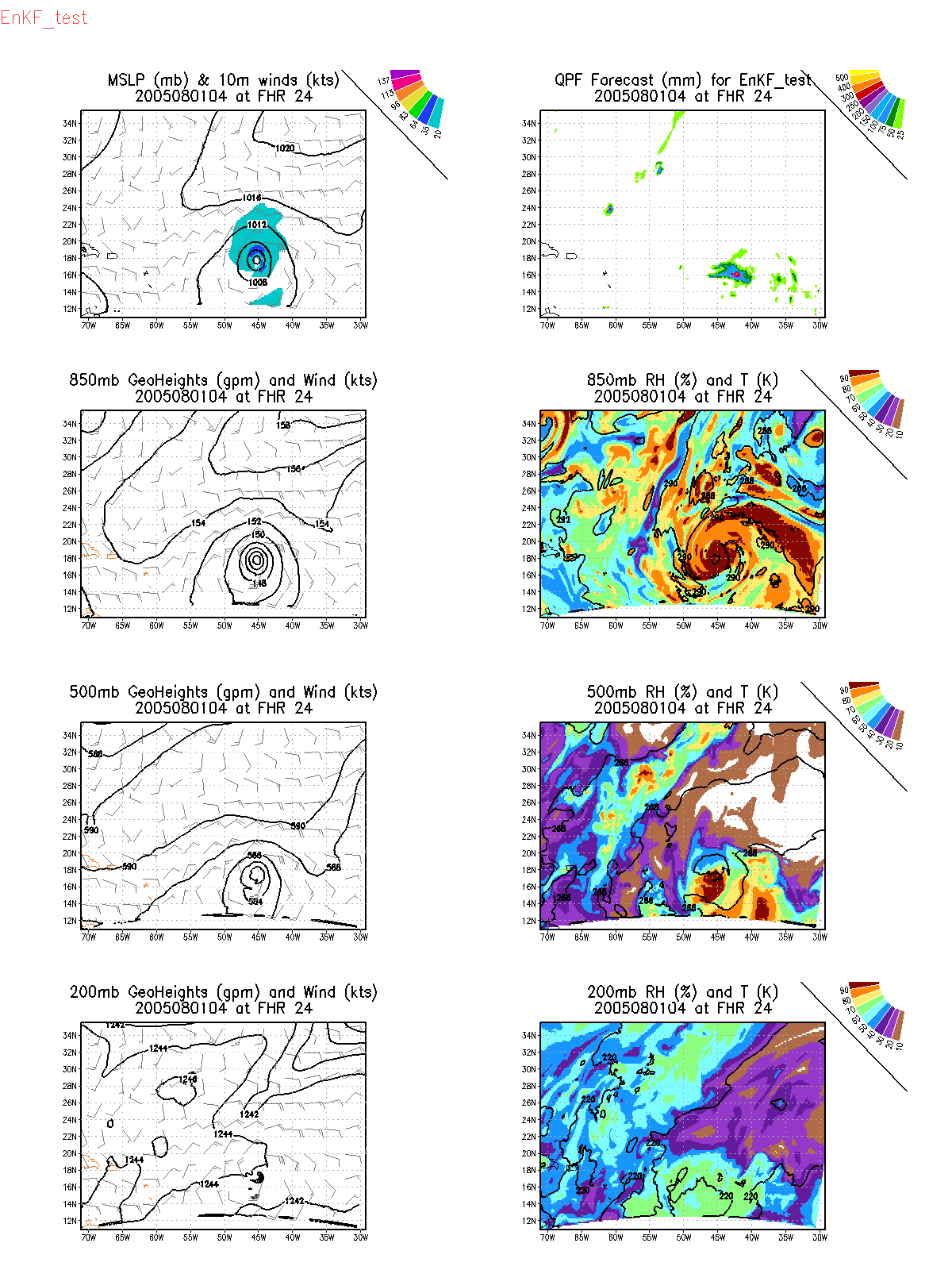 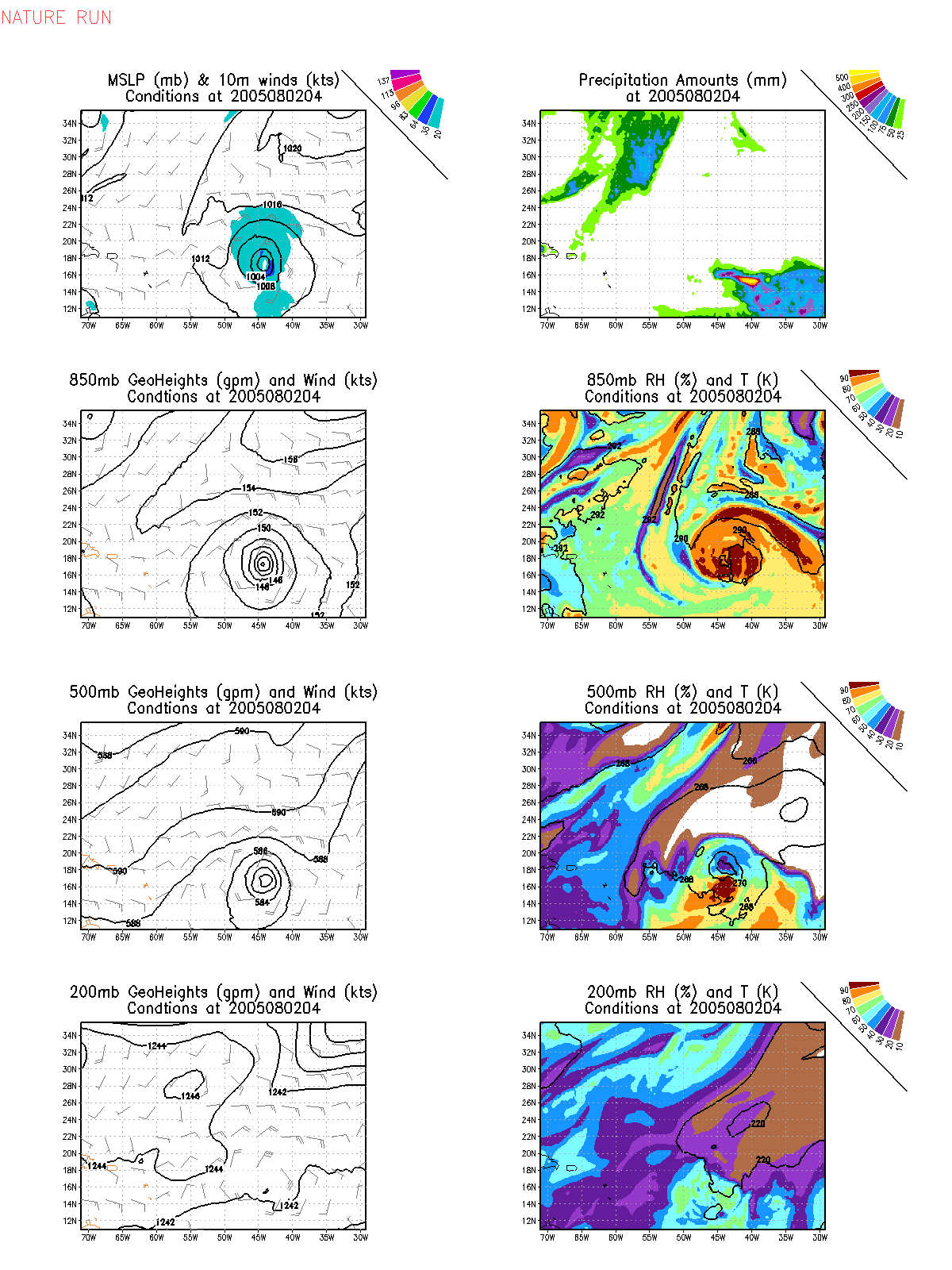 11/26/13
Vukicevic, Annane, Delgado and Williams
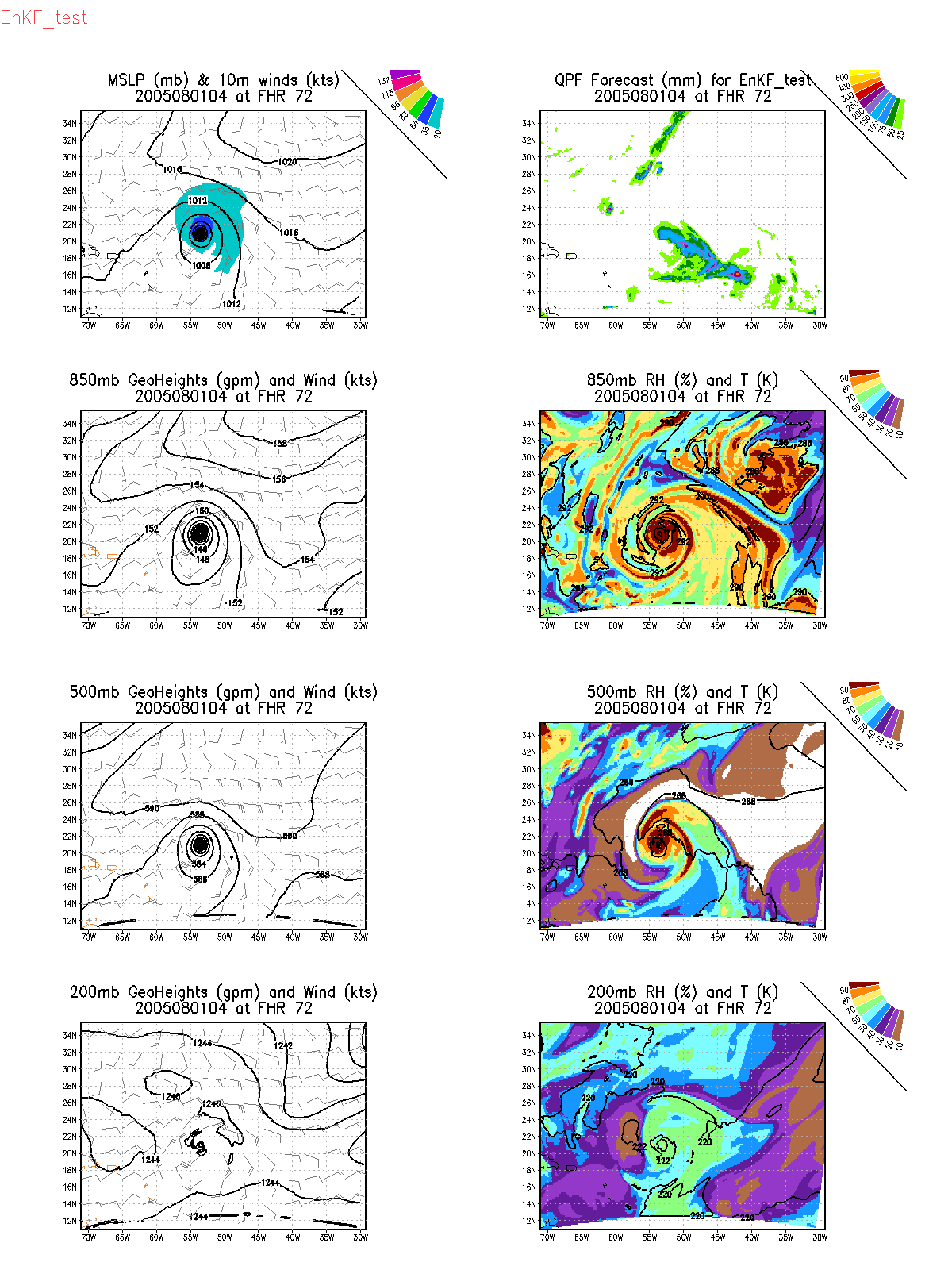 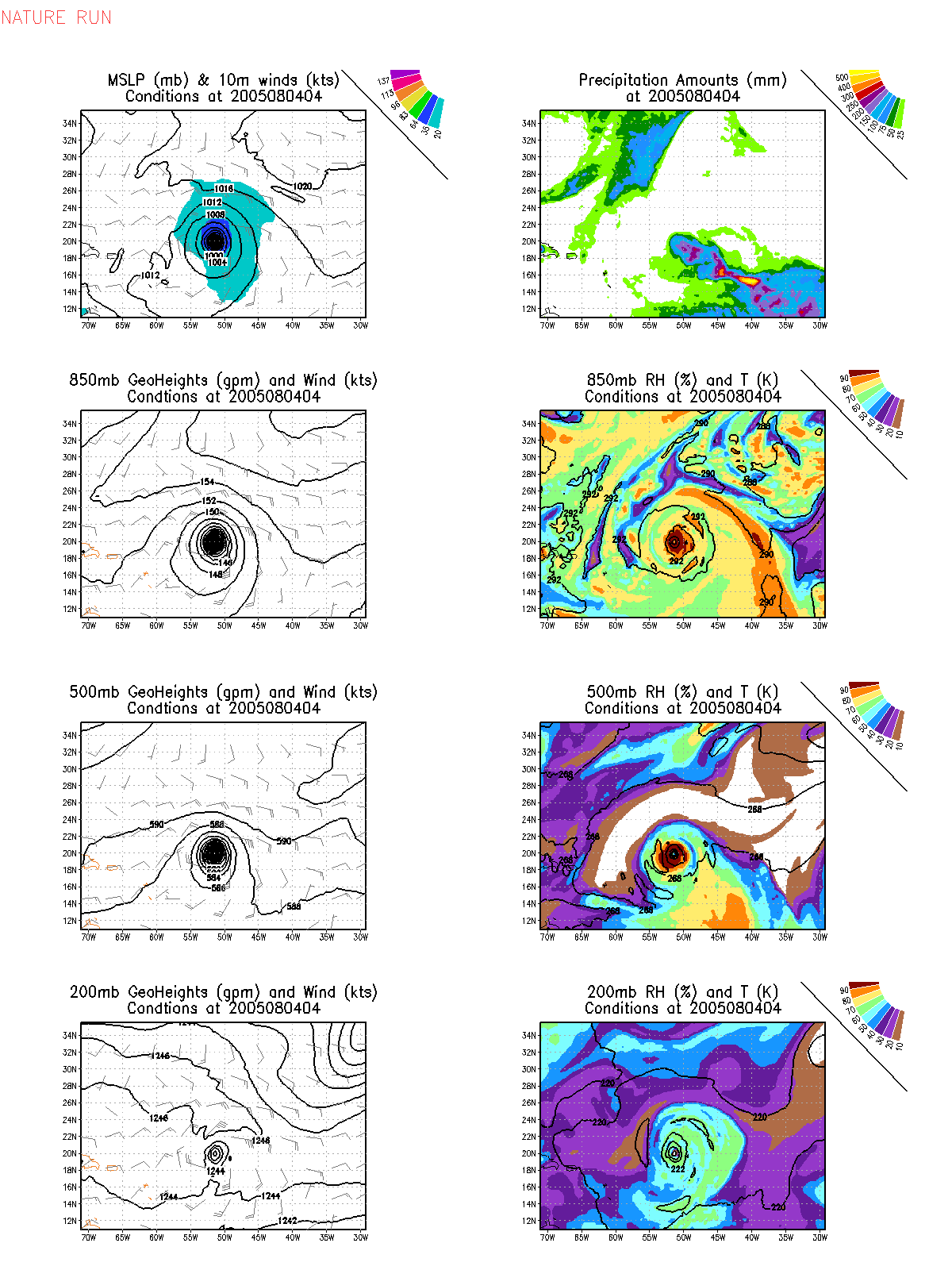 11/26/13
Vukicevic, Annane, Delgado and Williams
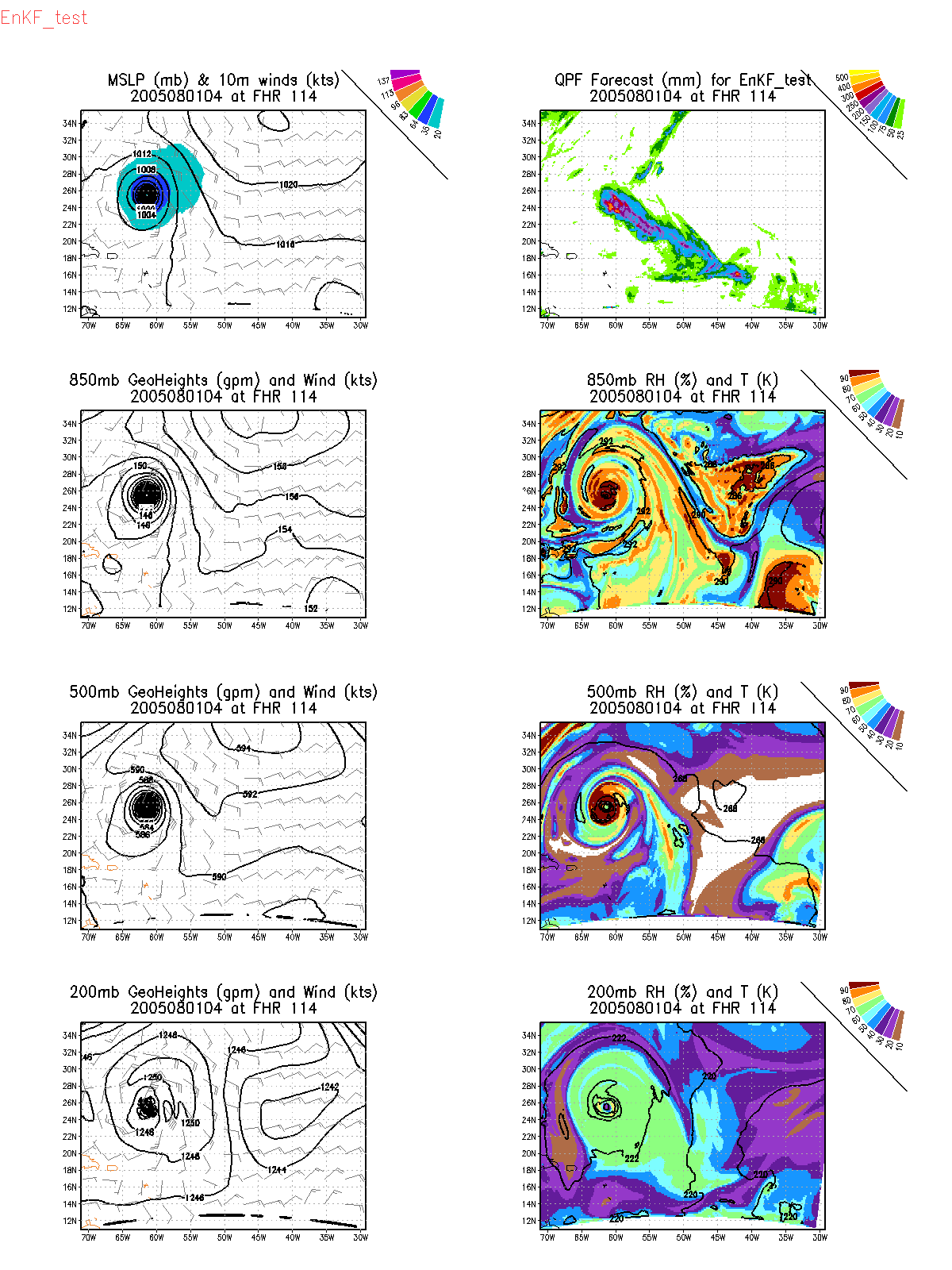 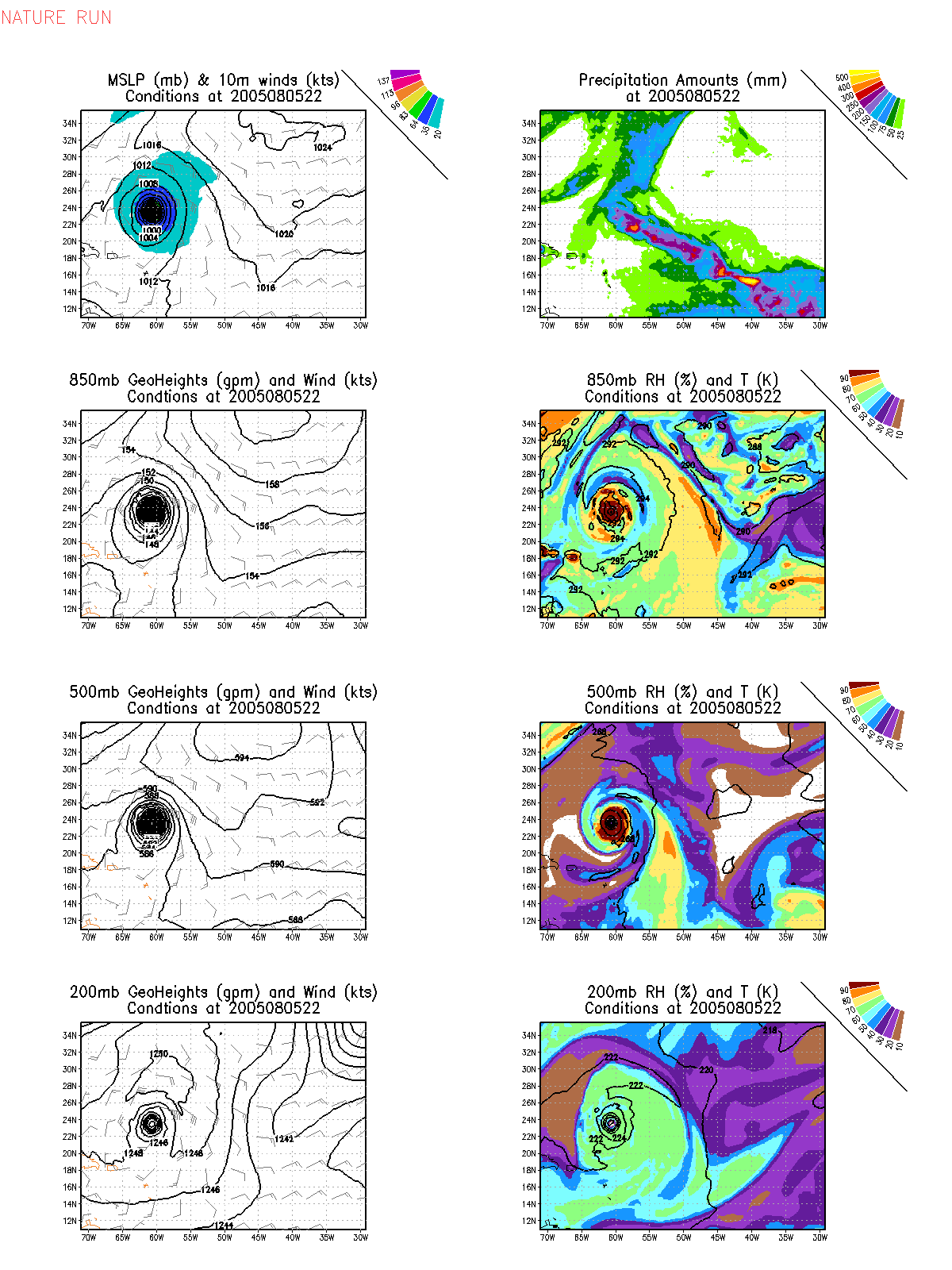 11/26/13
Vukicevic, Annane, Delgado and Williams
Background error covariance using HWRF forecast ensemble
We have a large ensemble of HWRF forecasts 
Take a look at 
fhttps://drive.google.com/a/noaa.gov/folderview?id=0BwSVcdNeBxQpSTY3Z1IzSE5fR1U&usp=sharing
8 experiments 
Up to 27 cycles in some experiments

These data can be used to compute HWRF-based background error covariance statistics to improve 
parameters used in GSI for the background errors
our climatological covariance perturbations
11/26/13
Vukicevic, Annane, Delgado and Williams